INTEGRAIS




Antonio Carlos Brolezzi
Como varia a área de definida sob o gráfico de uma função?
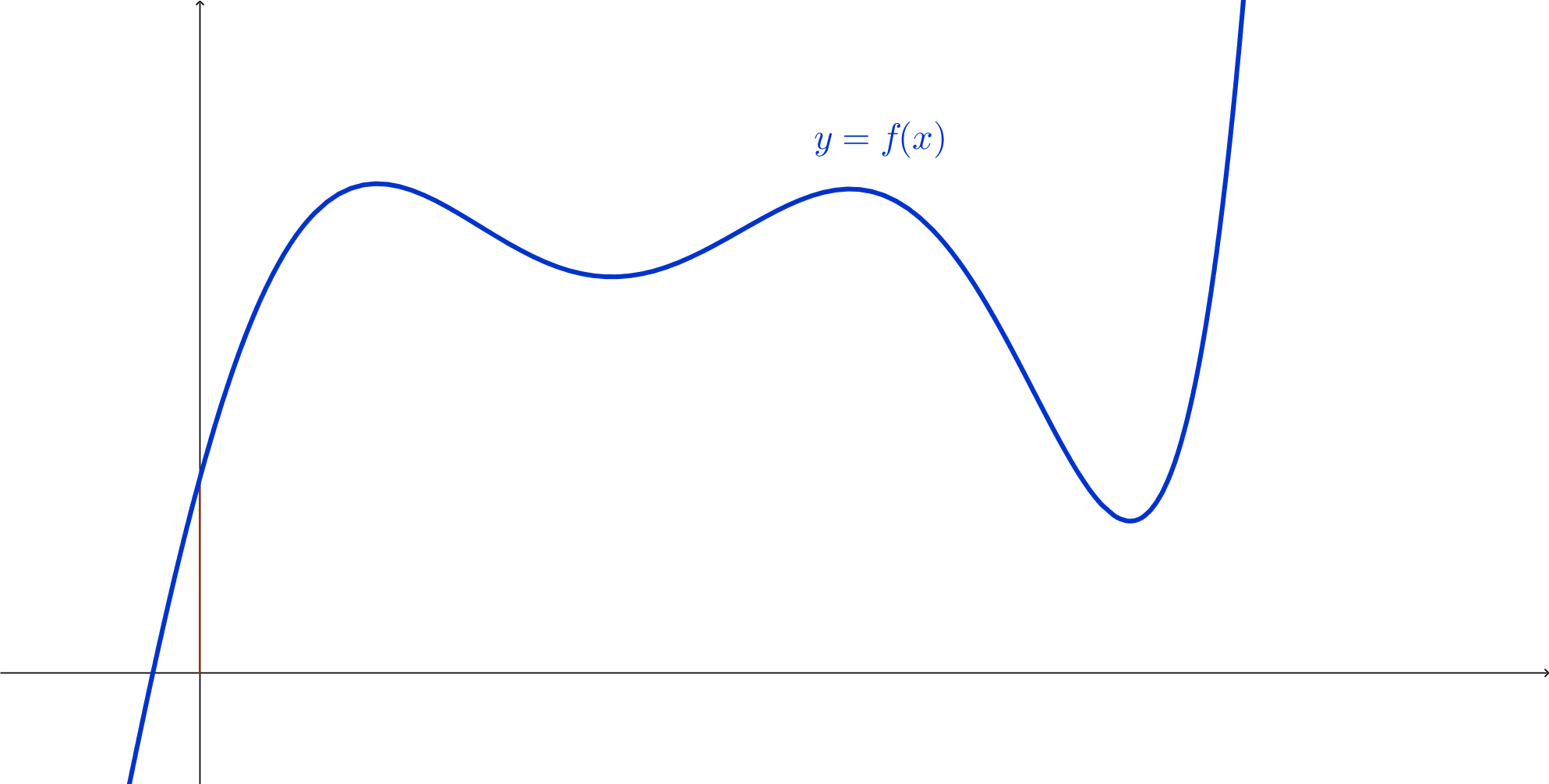 Como varia a área de definida sob o gráfico de uma função?
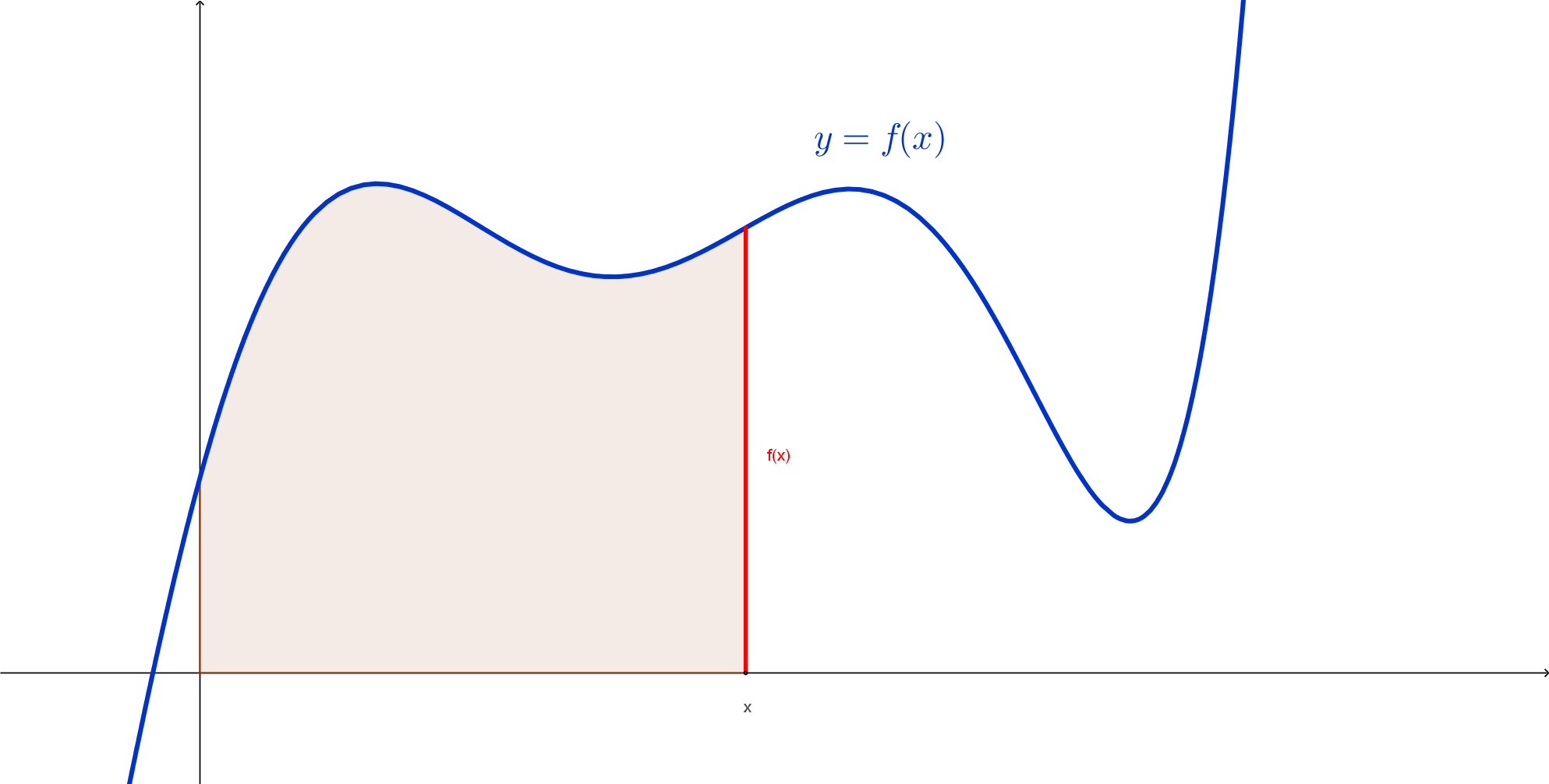 A(x)=?
A variação instantânea da área A(x) é A’(x)=f(x).
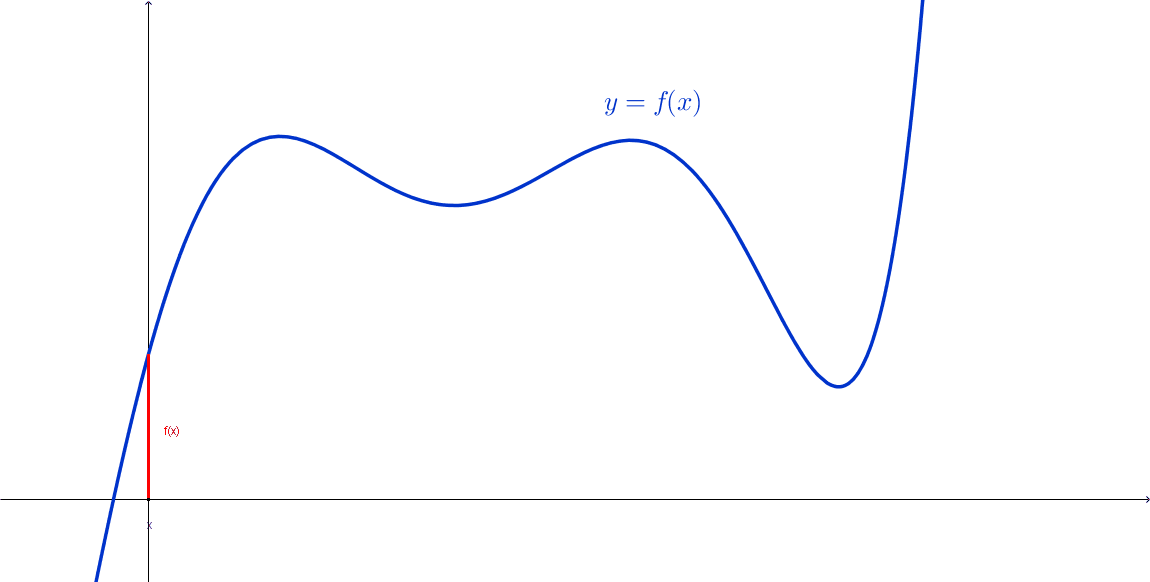 Como varia a área de definida sob o gráfico de uma função?
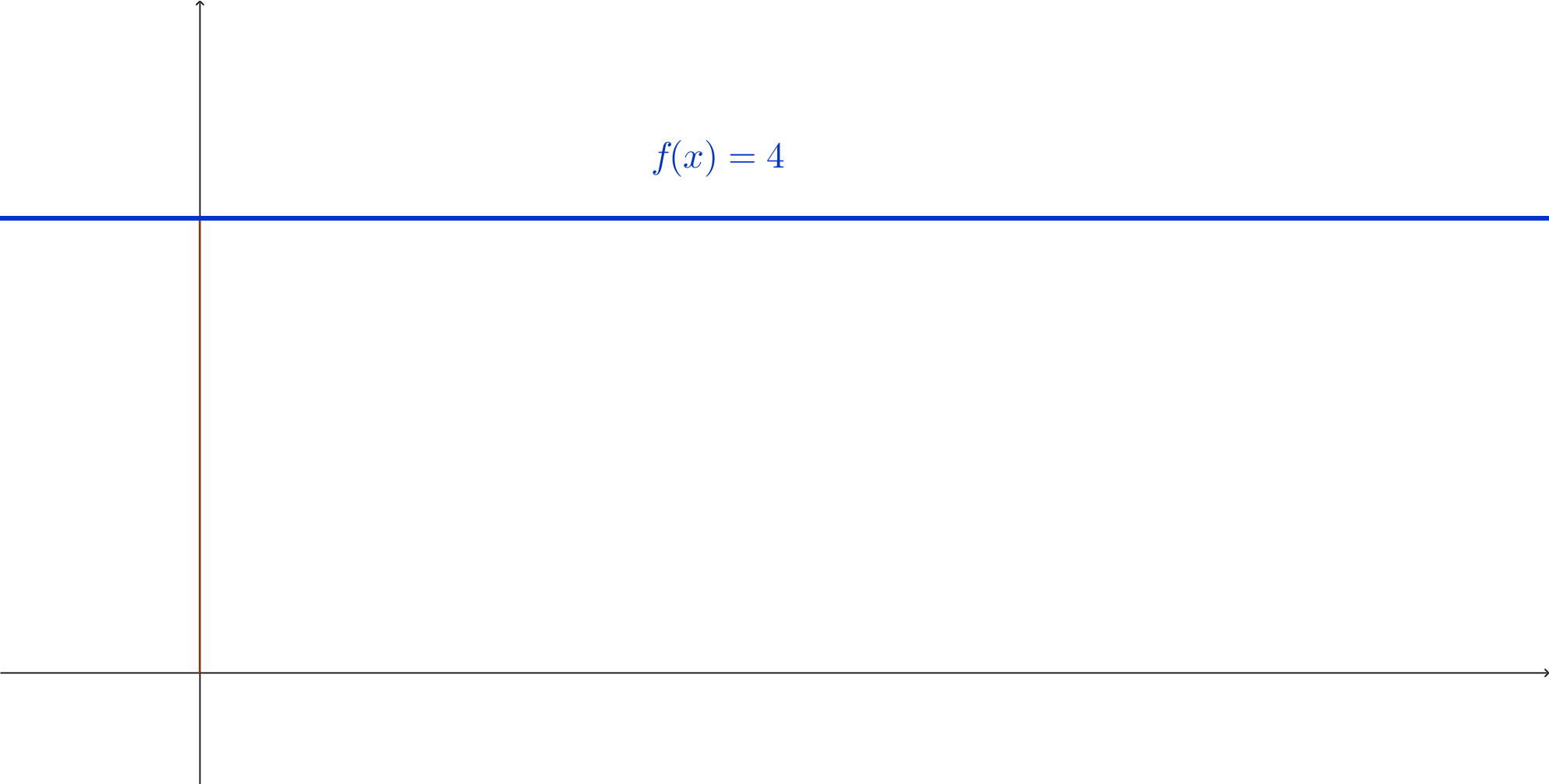 Como varia a área de definida sob o gráfico de uma função?
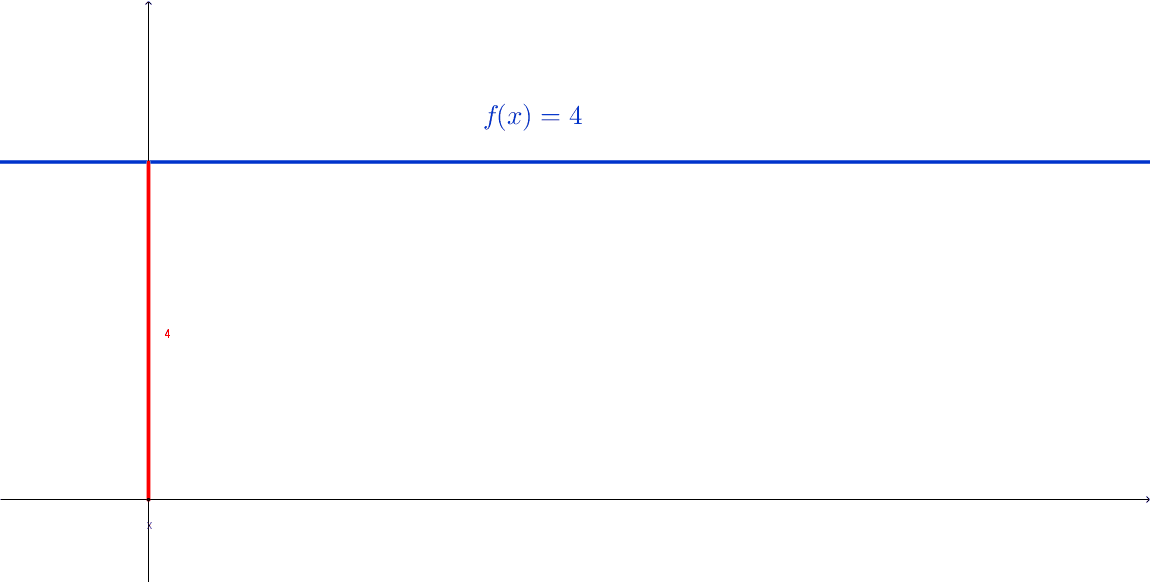 Na função constante f(x)=4, a área entre 0 e x é dada por A(x)=4x. A taxa de variação instantânea da área é A’(x)=4.
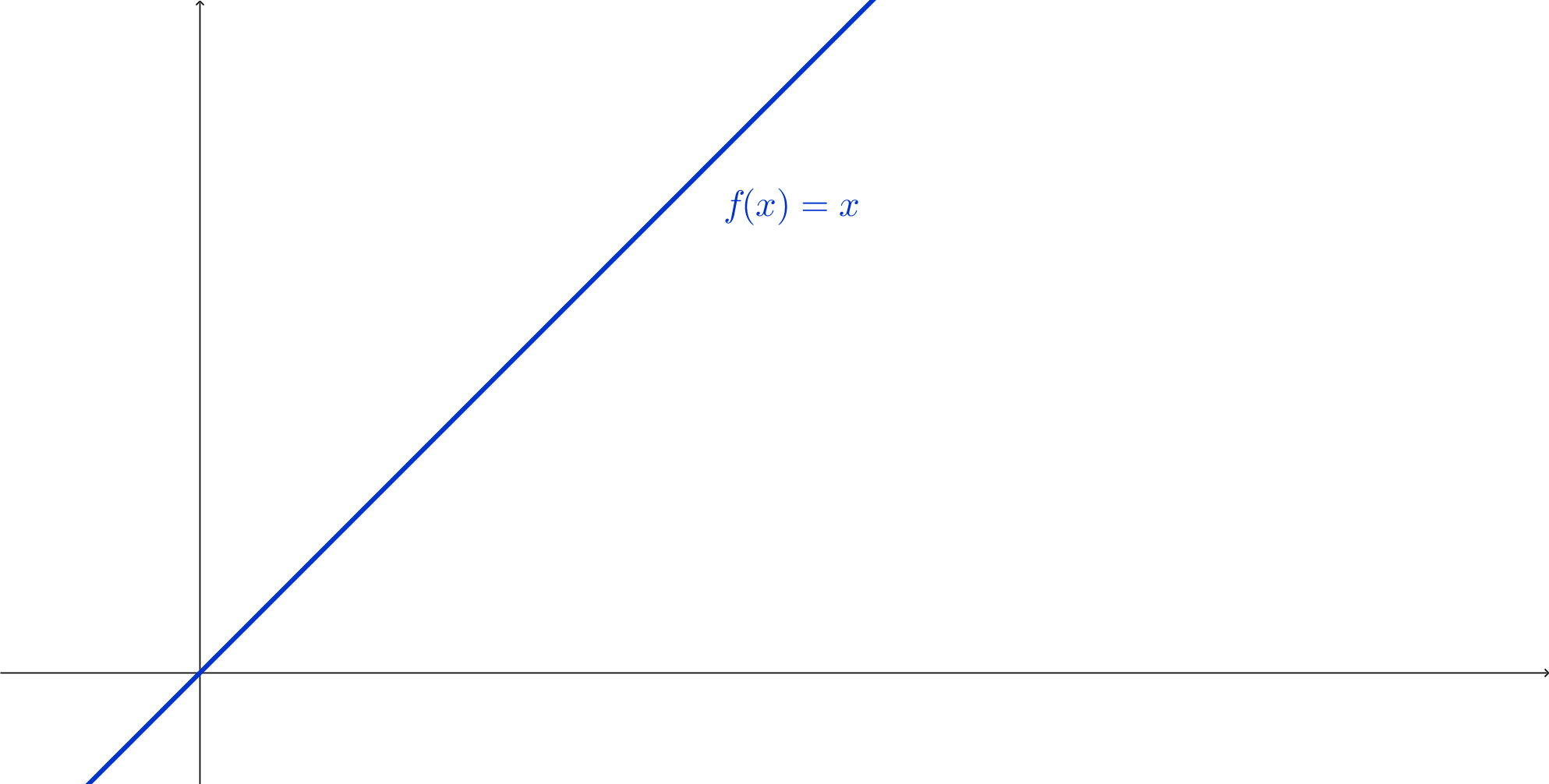 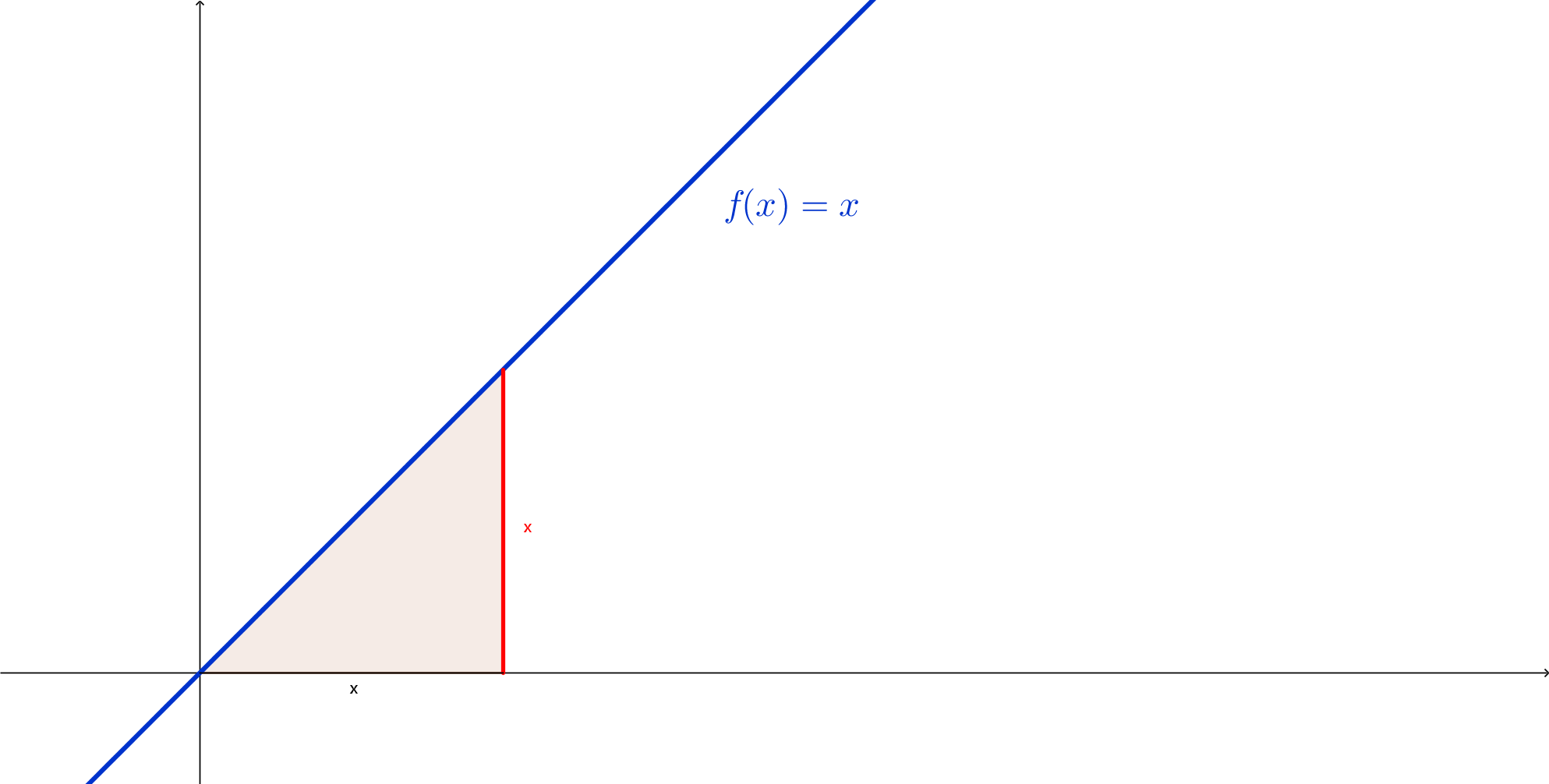 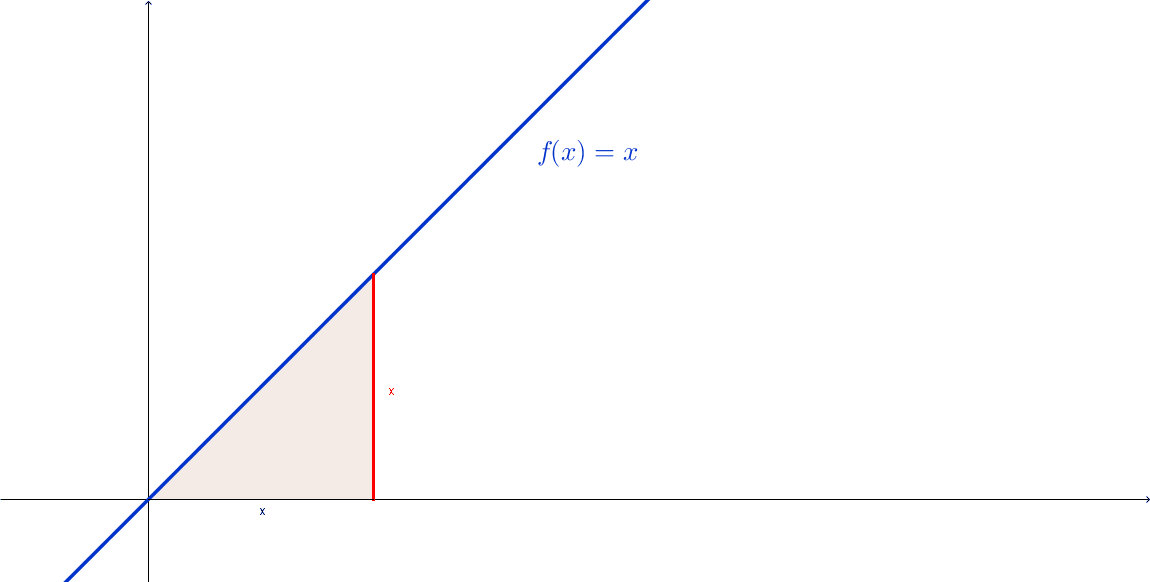 A taxa de variação instantânea da área é A’(x)=x.
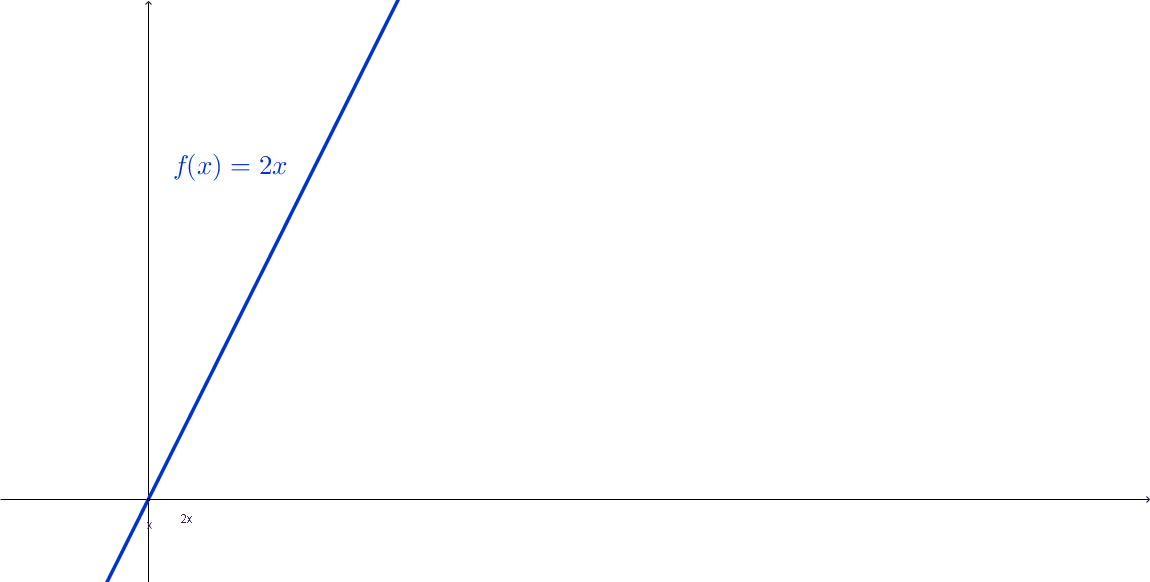 A taxa de variação instantânea da área é A’(x)=2x.
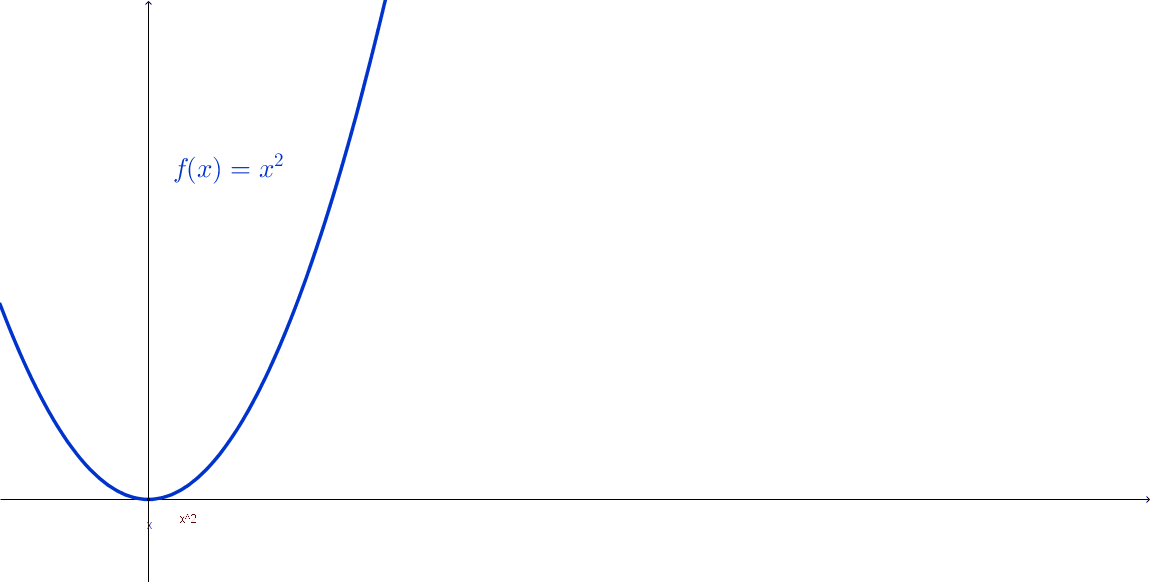 Descobrir a função área a partir da sua taxa de variação instantânea é integrar a função.
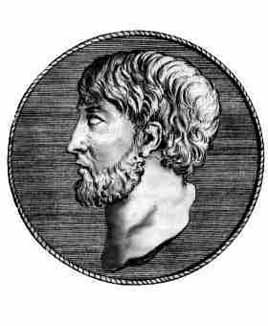 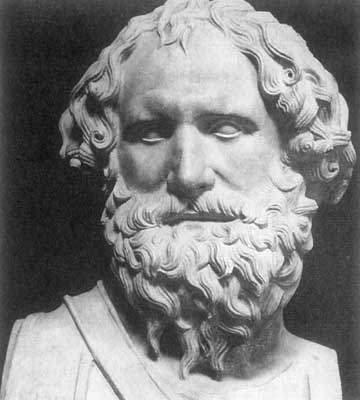 Arquimedes de Siracusa (287-212 aC)
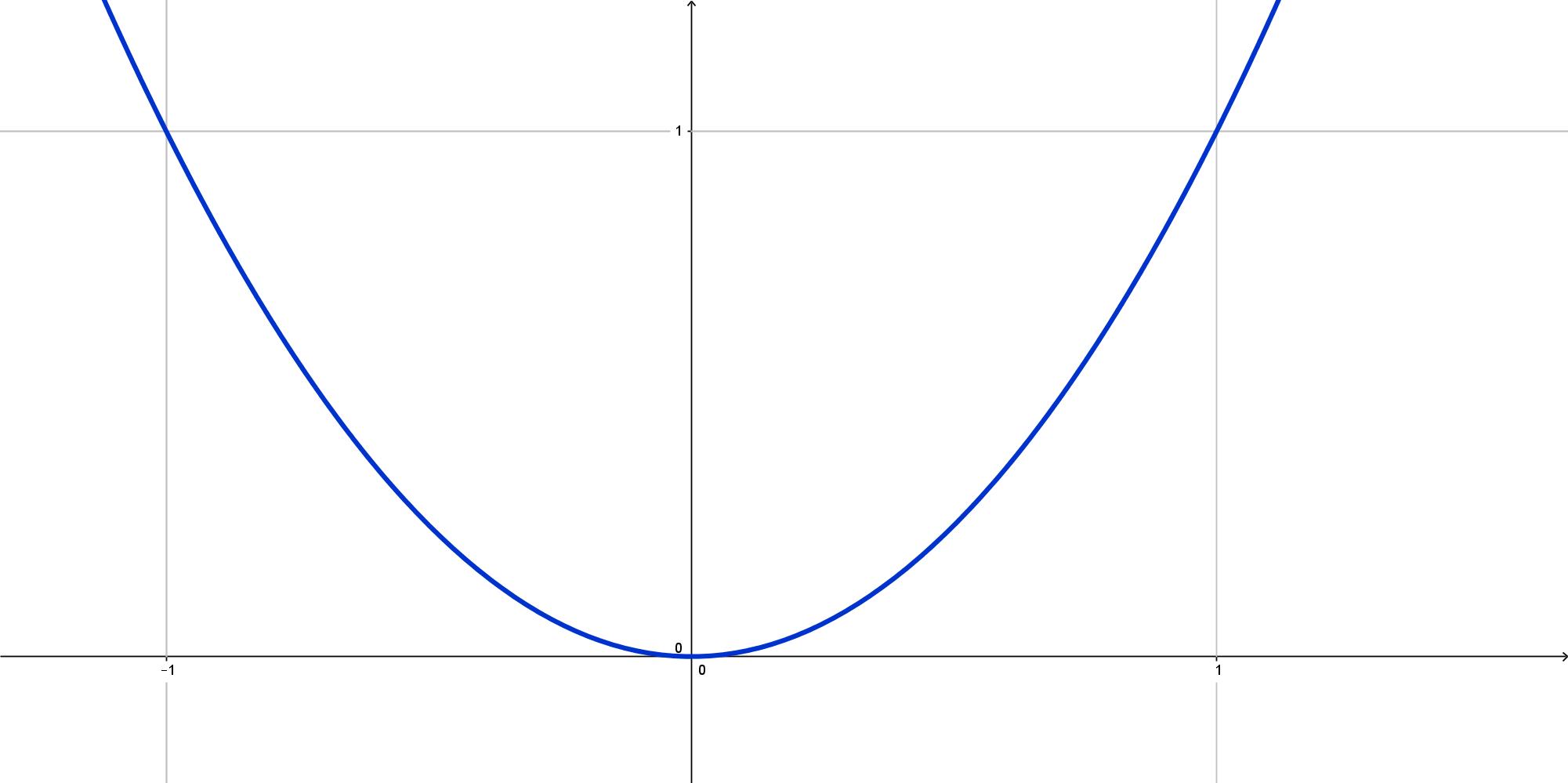 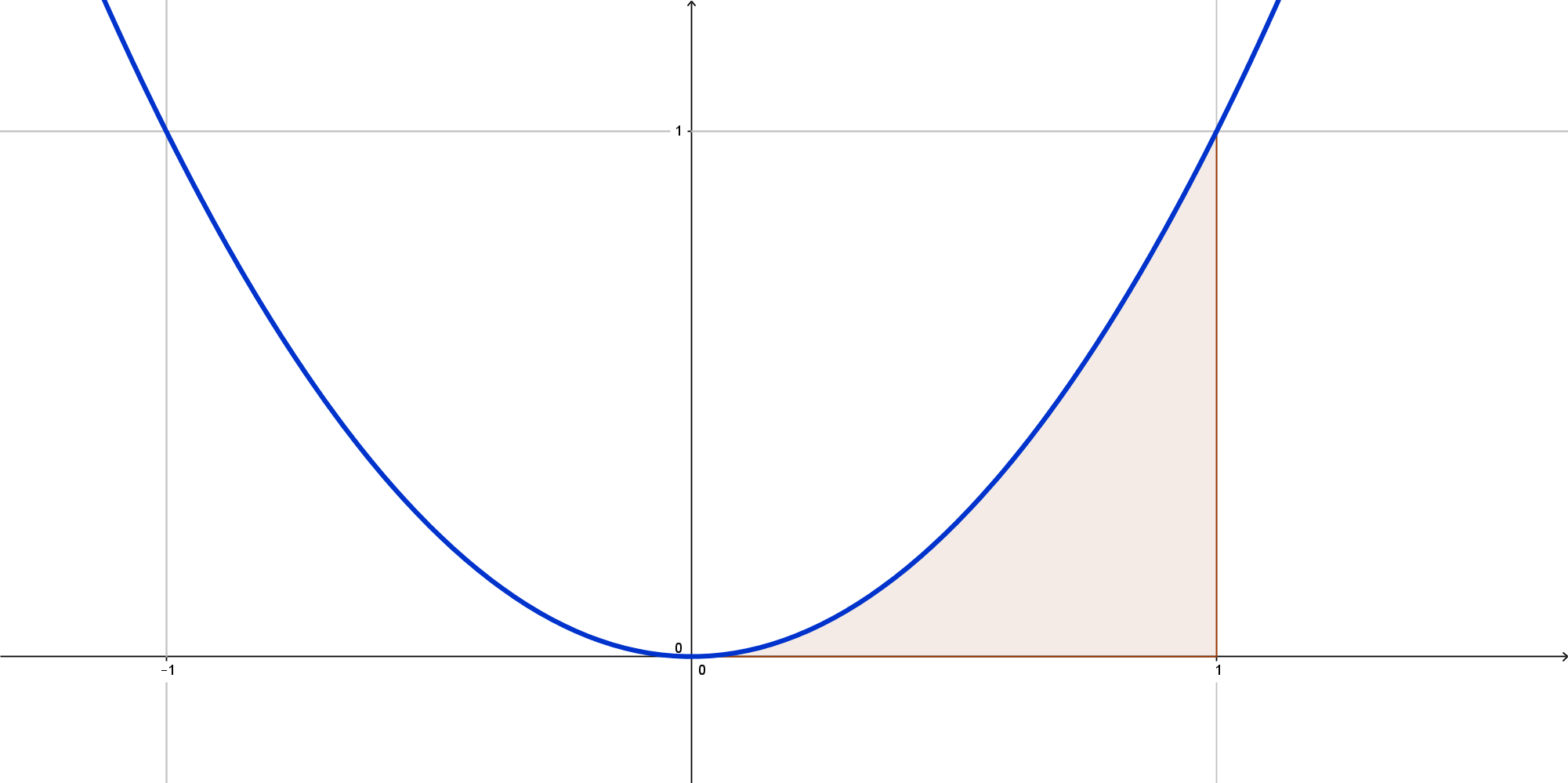 ?
Por simetria, sabemos que a área entre 0 e 1 é igual à área entre -1 e 0.
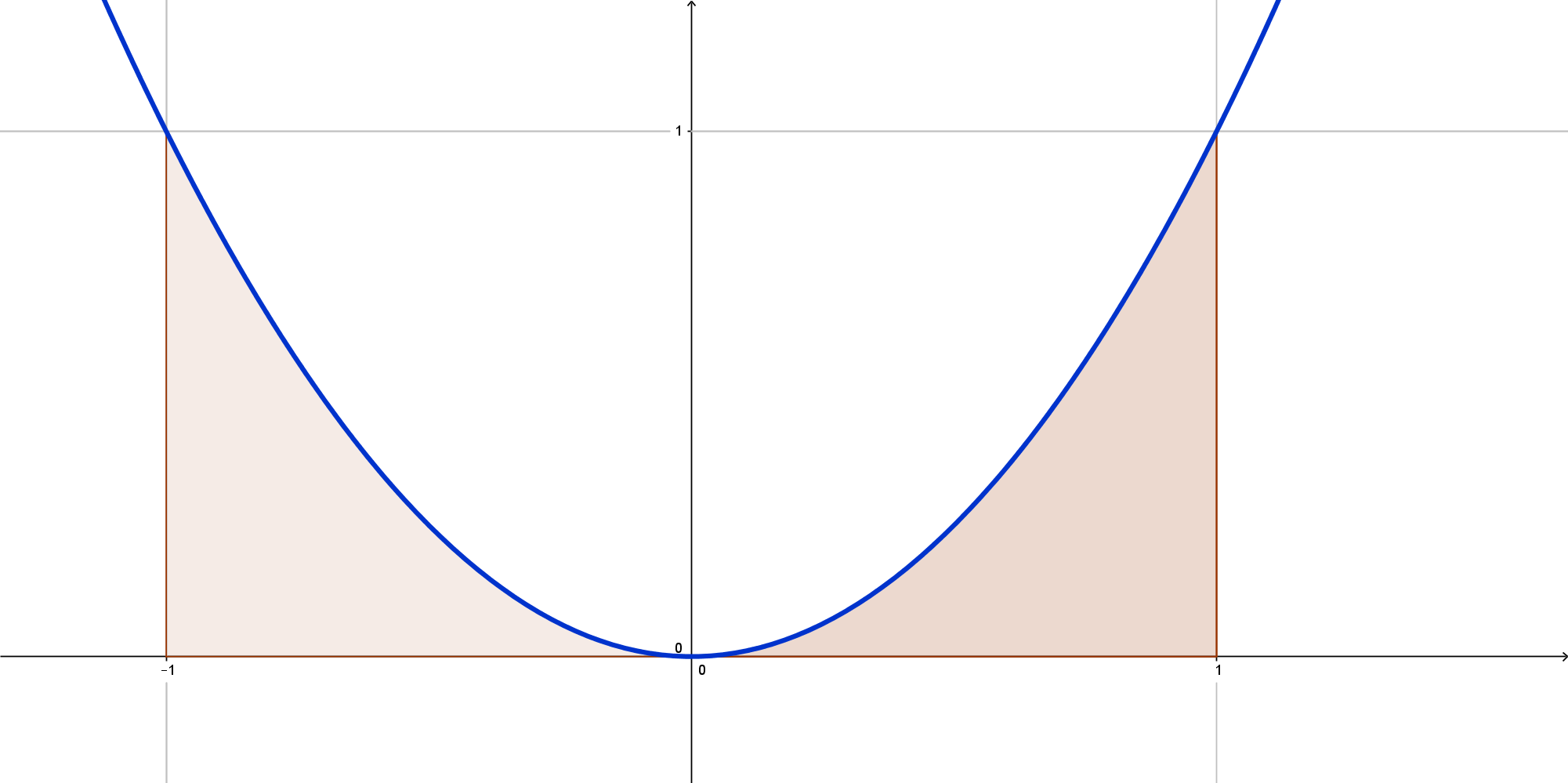 O retângulo abaixo tem área 2.
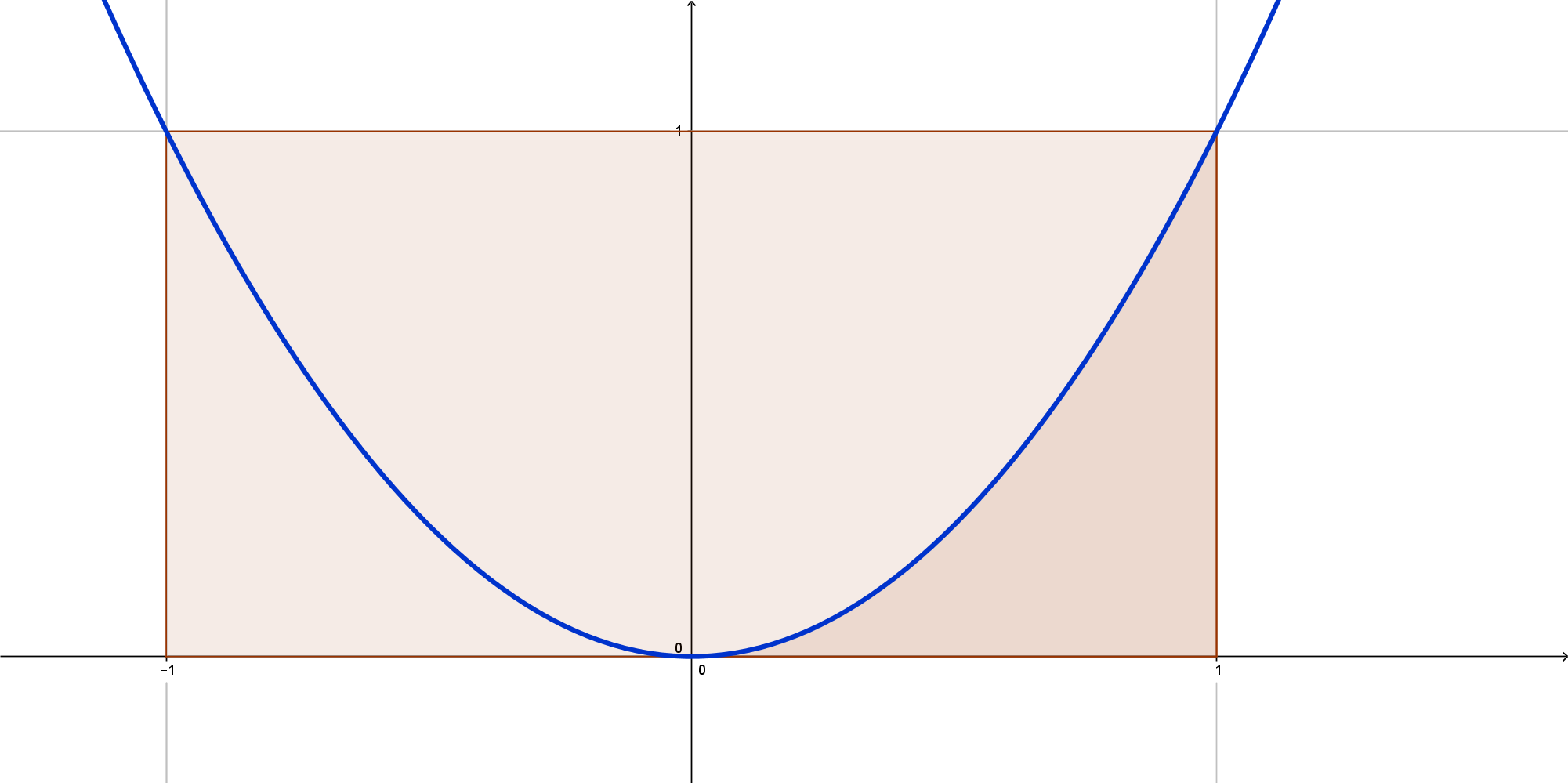 Para encontrar a área sob o gráfico basta encontrar a área da forma abaixo, chamada de segmento parabólico.
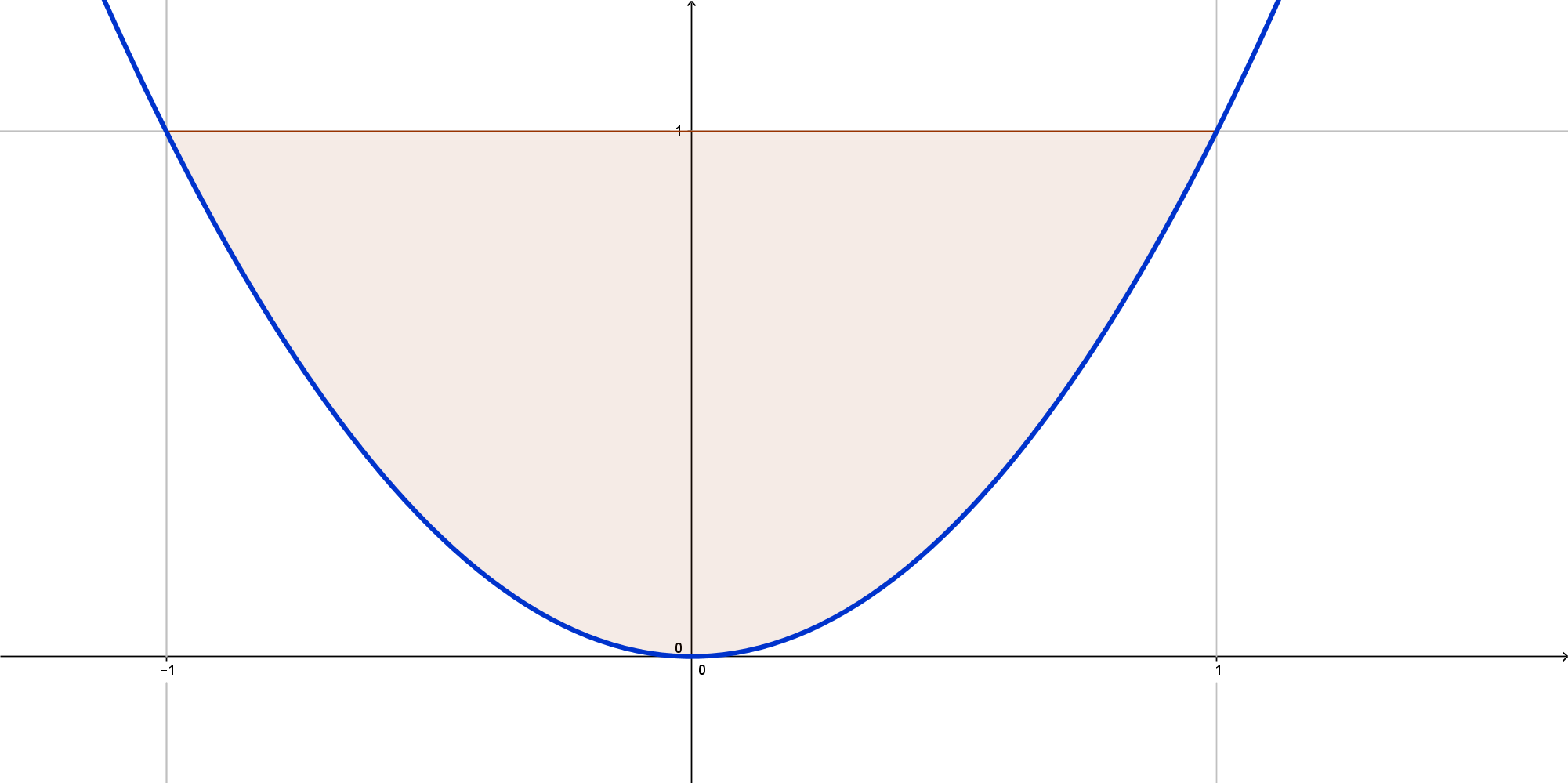 Como Arquimedes resolveu isso? Inserindo um triângulo no segmento parabólico.
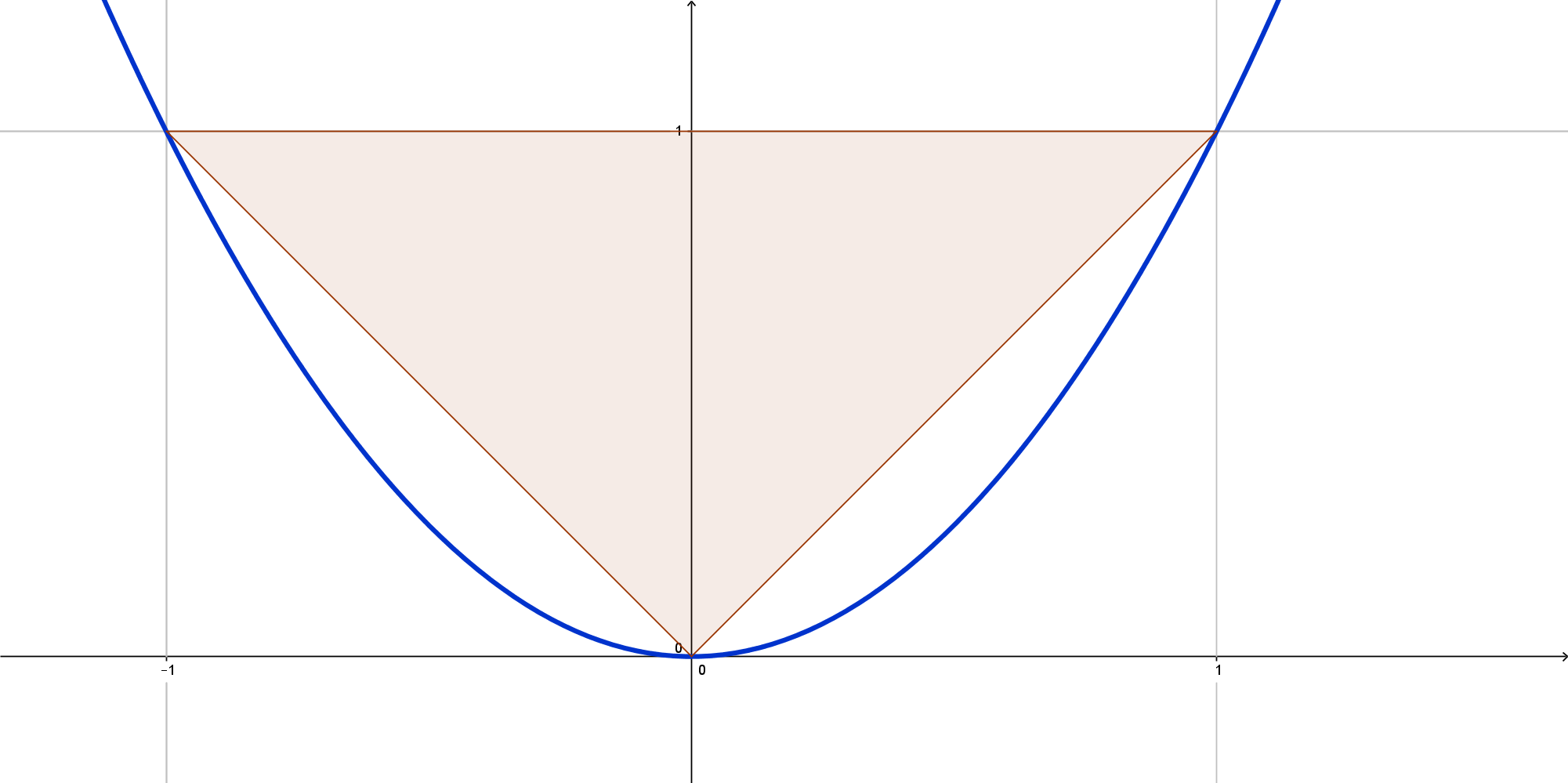 Esse triângulo tem área 1, pois é metade do retângulo de área 2.
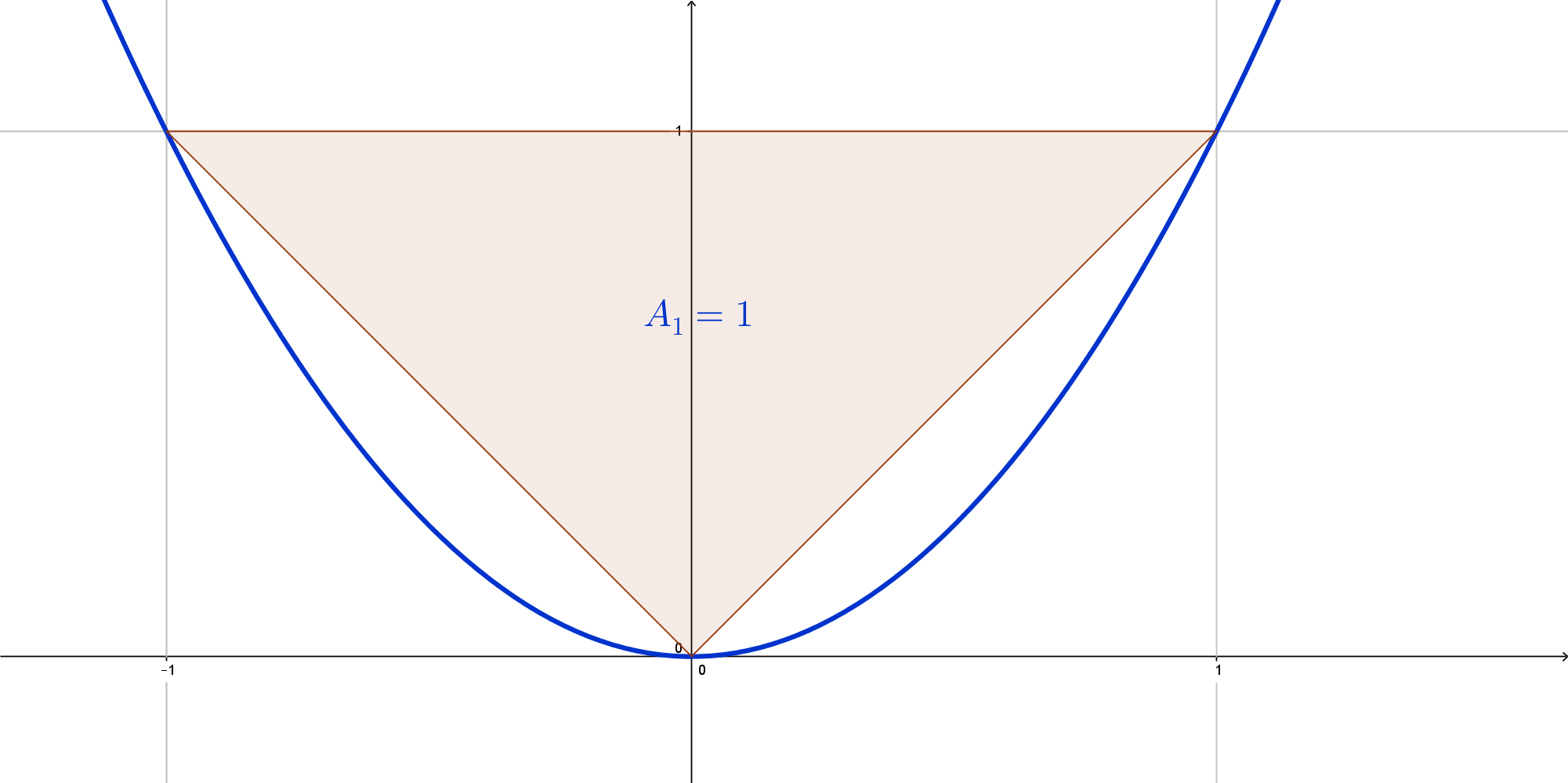 Falta ainda um pedaço da área do segmento. Arquimedes inseriu mais dois triângulos ali.
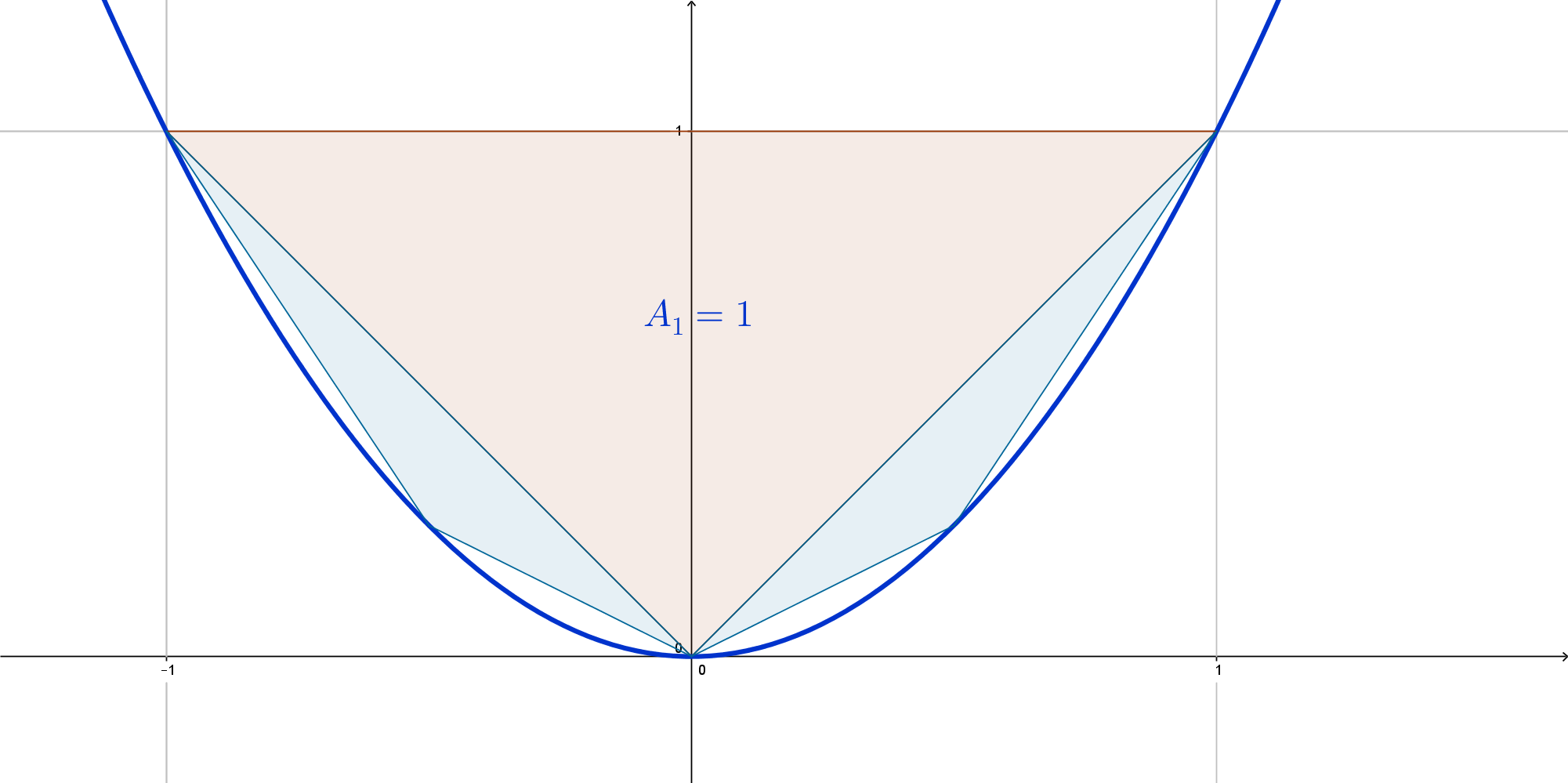 A soma das áreas desses triângulos é ¼ (pode-se mostrar isso).
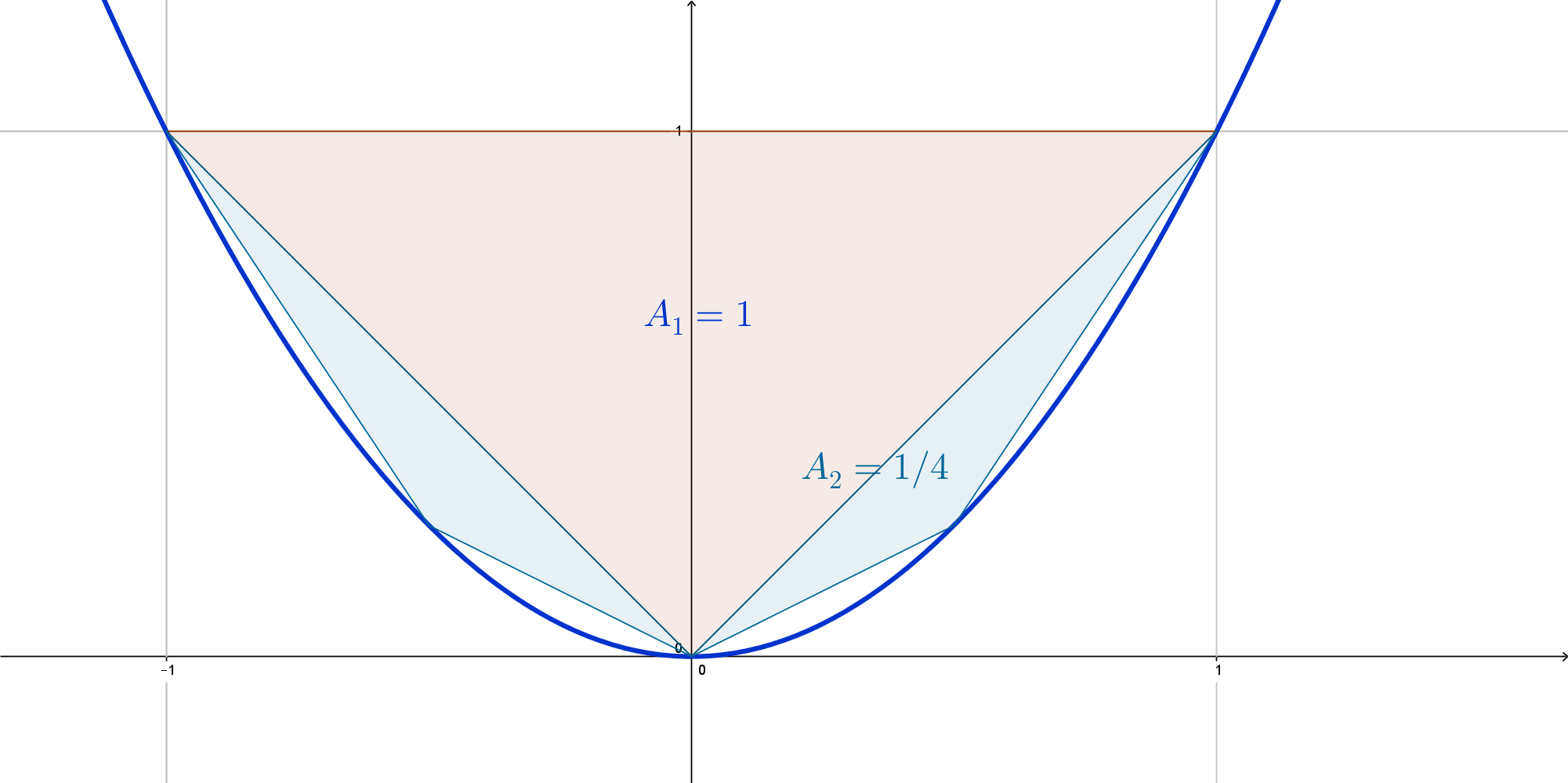 Ainda falta um pedaço da borda. Arquimedes inseriu outros 4 triângulos.
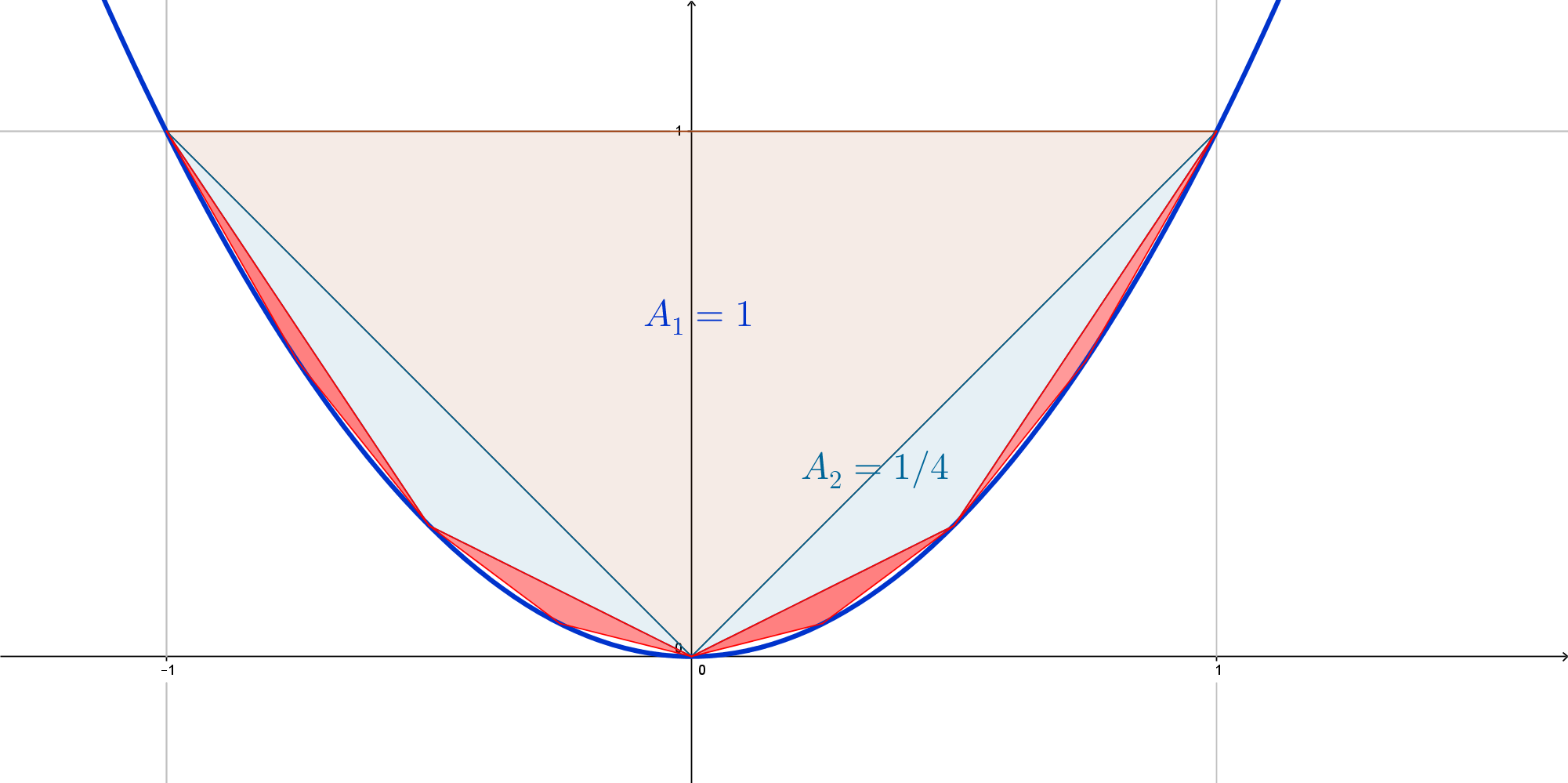 Pode-se mostrar que a soma das áreas dos triângulos vermelhos é 1/16.
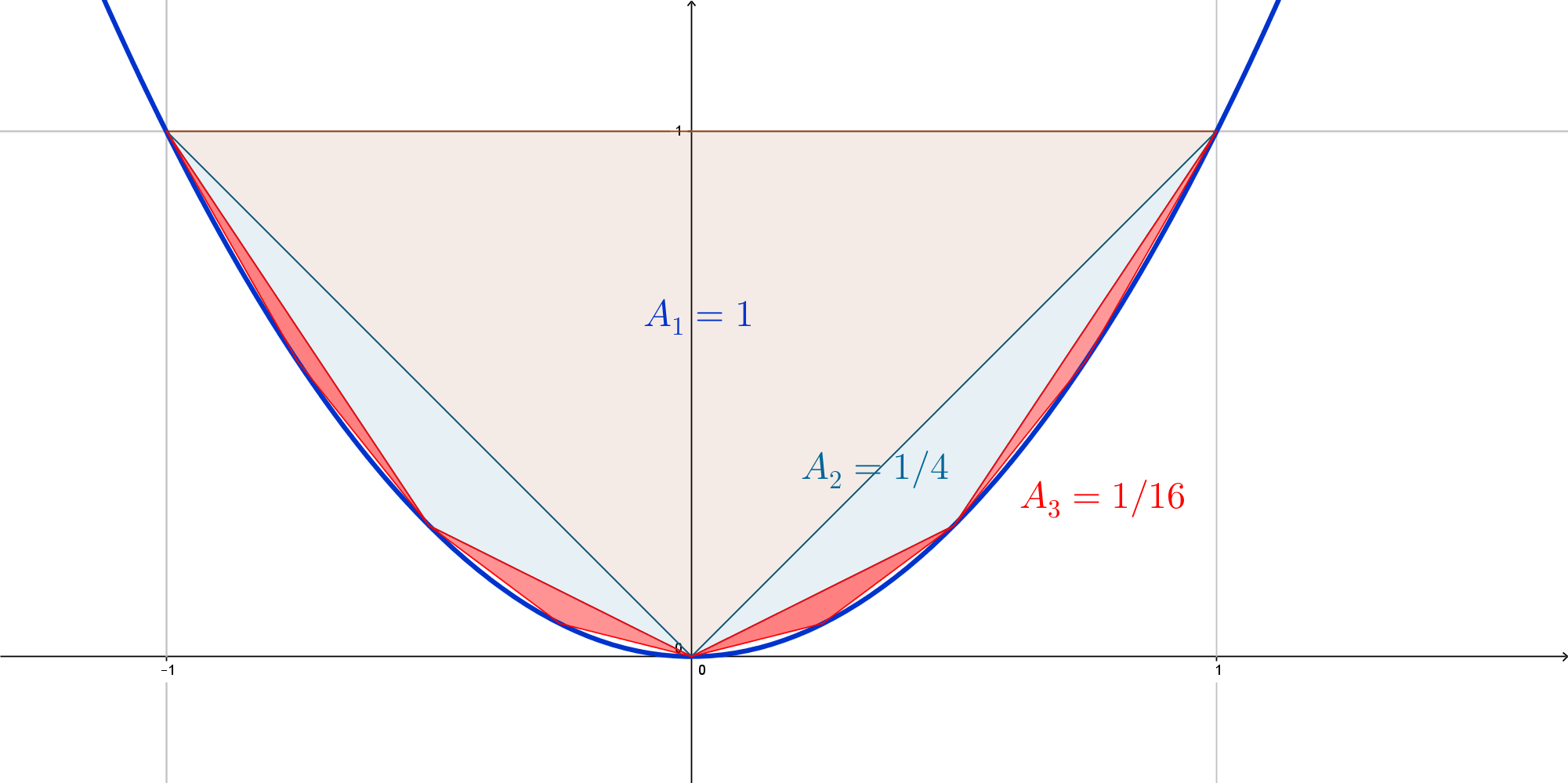 Arquimedes viu que que a área do segmento é dada pela soma de uma PG infinita.
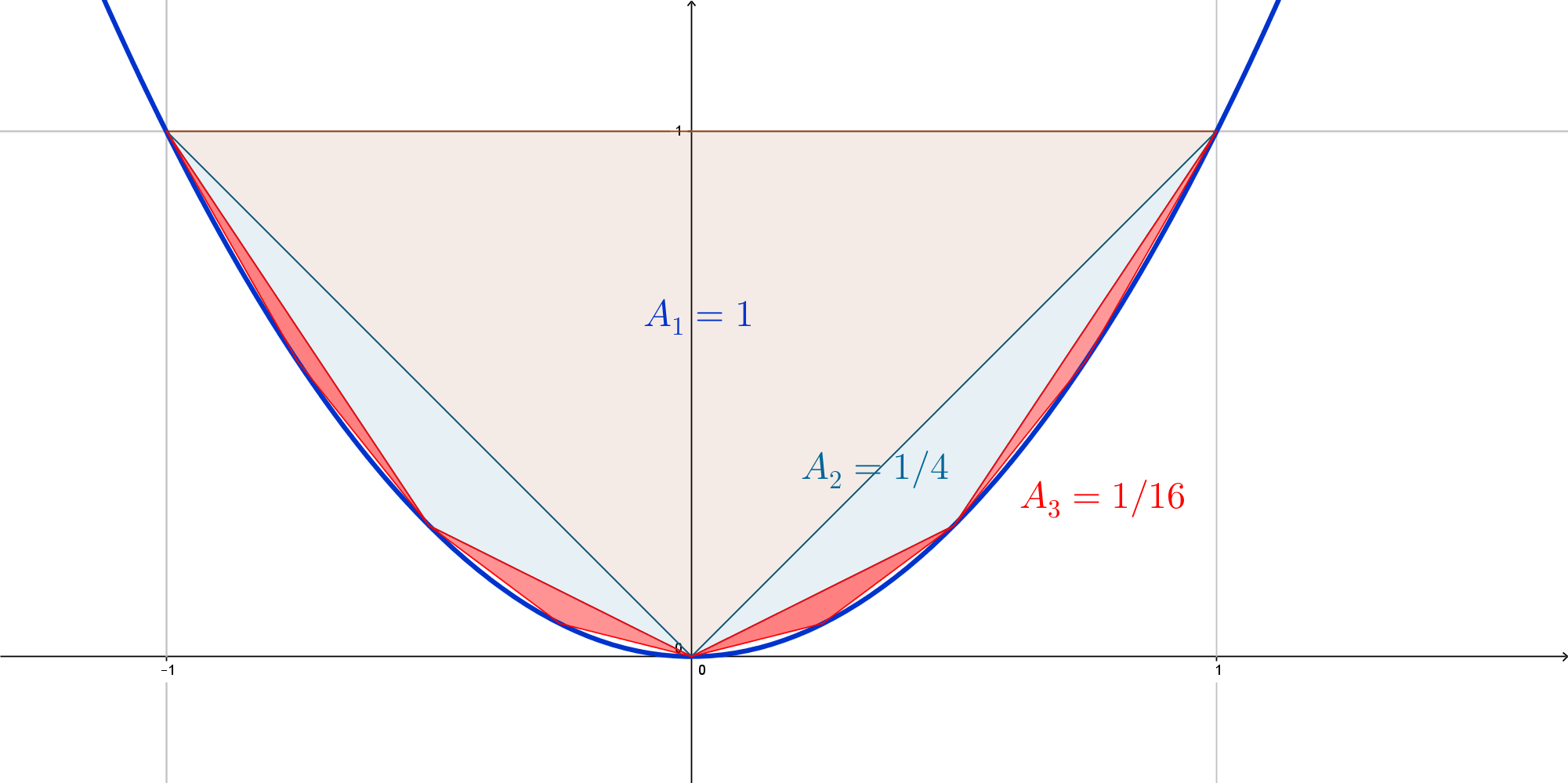 Arquimedes viu que que a área do segmento é dada pela soma de uma PG infinita:
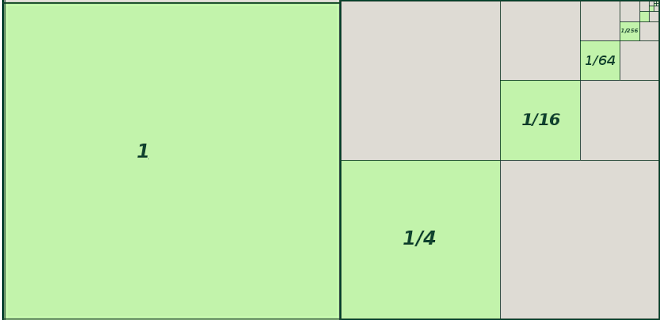 Arquimedes viu que que a área do segmento é dada pela soma de uma PG infinita:
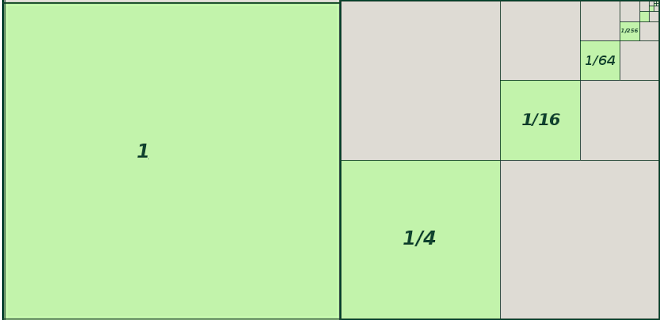 Logo, a área do segmento parabólico é
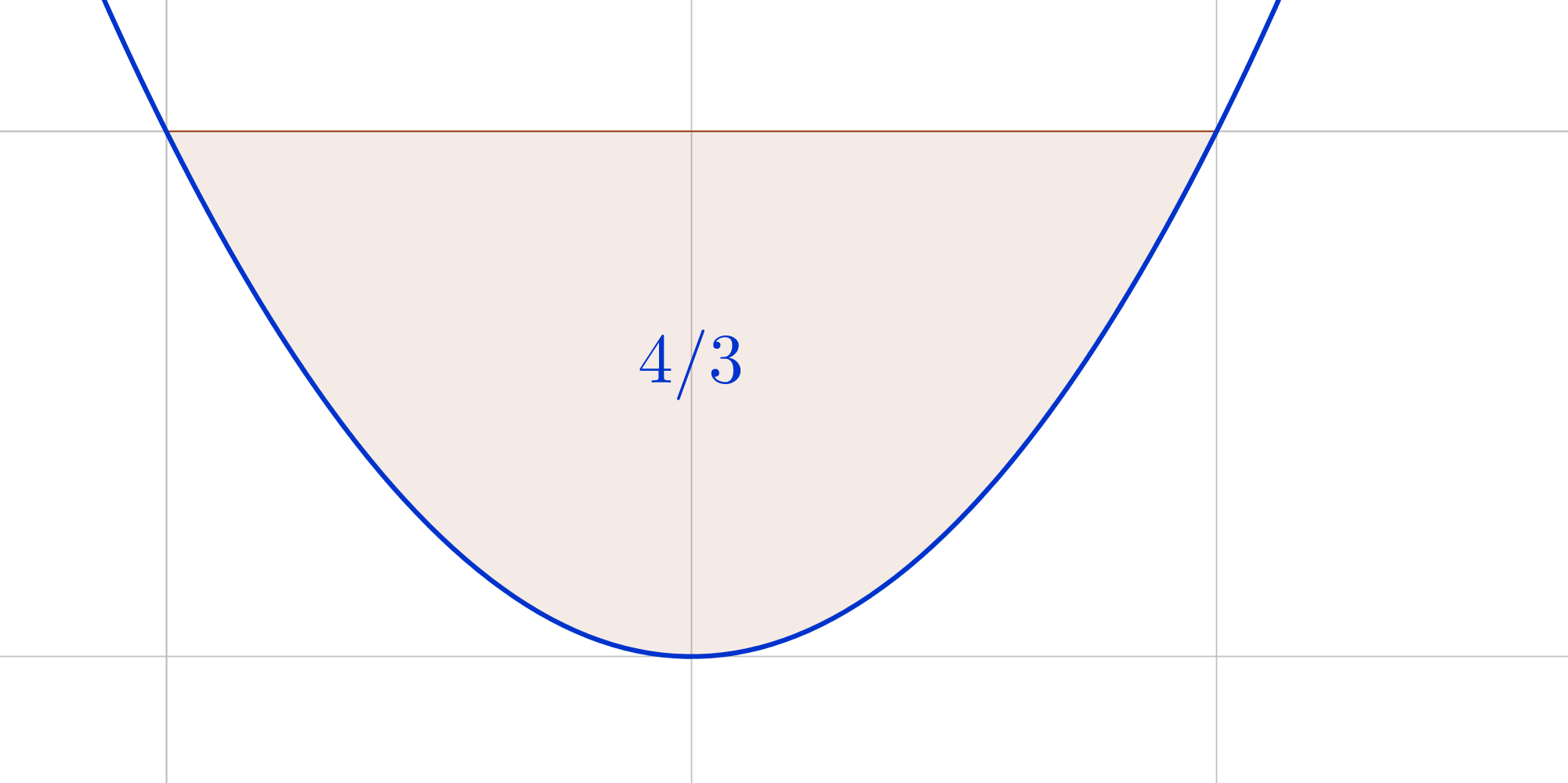 Podemos deduzir que as áreas sob o gráfico são iguais a 1/3.
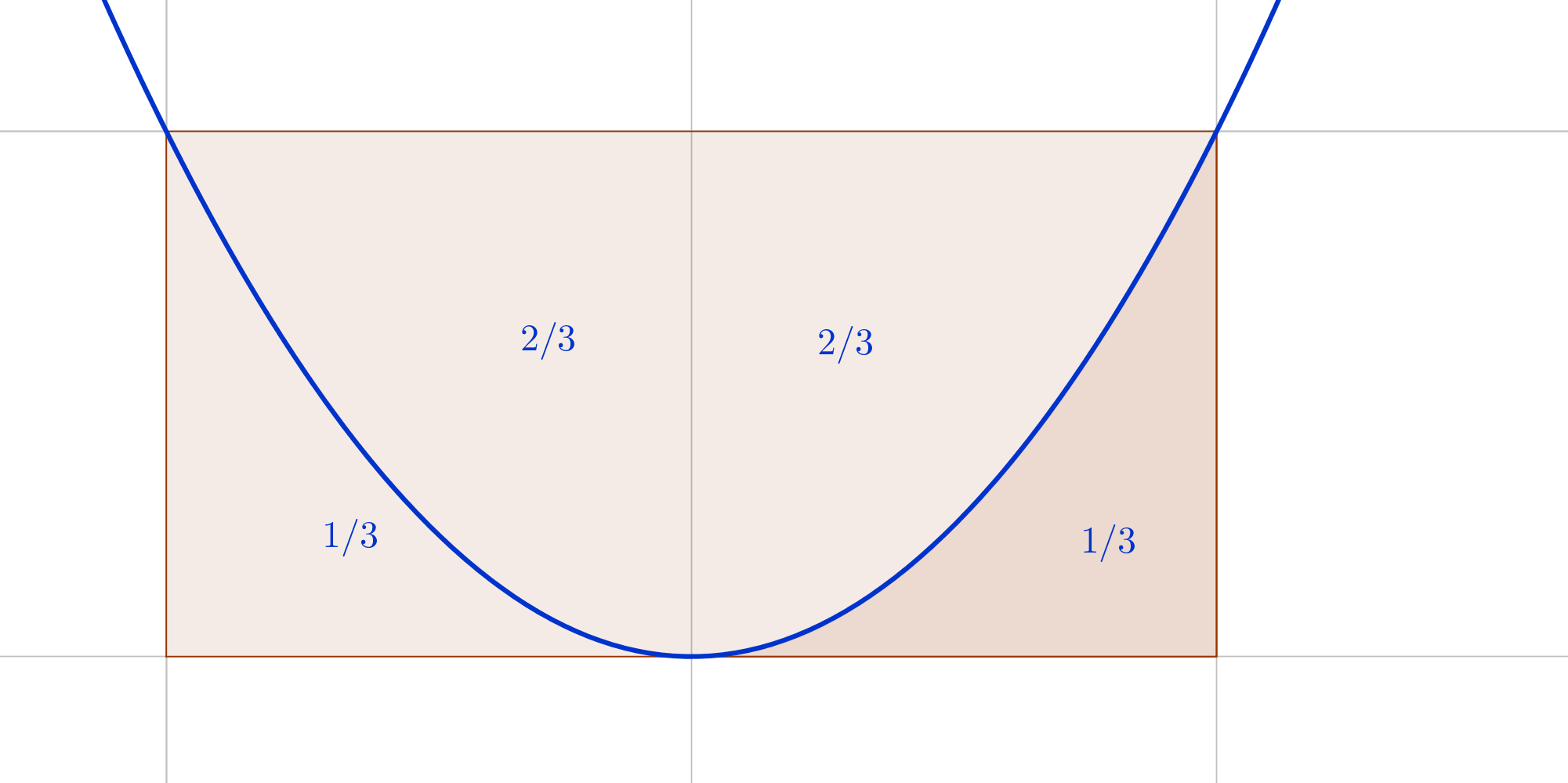 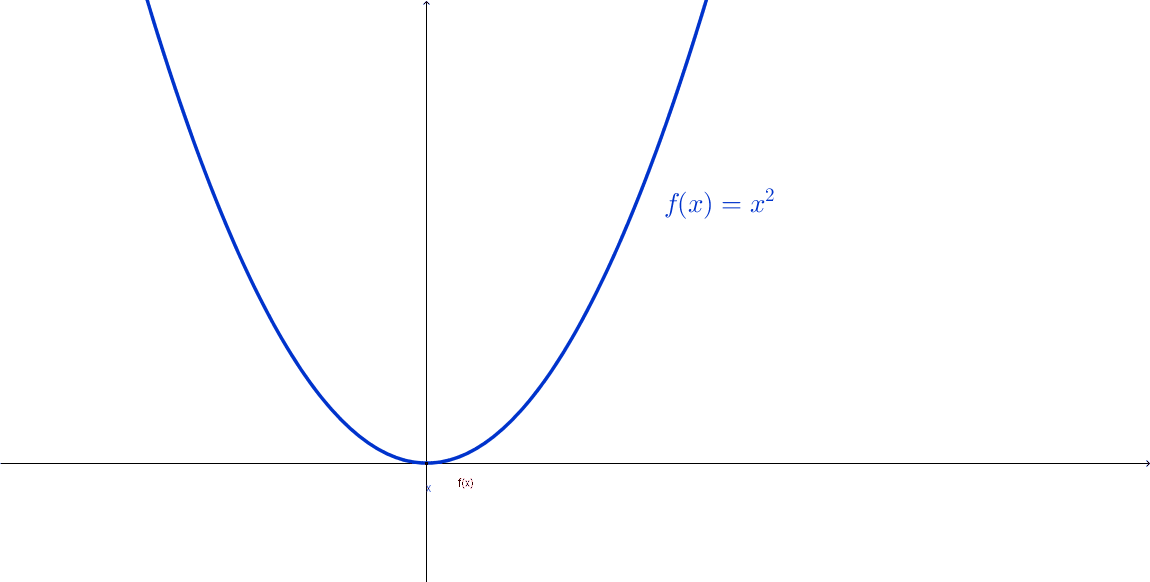 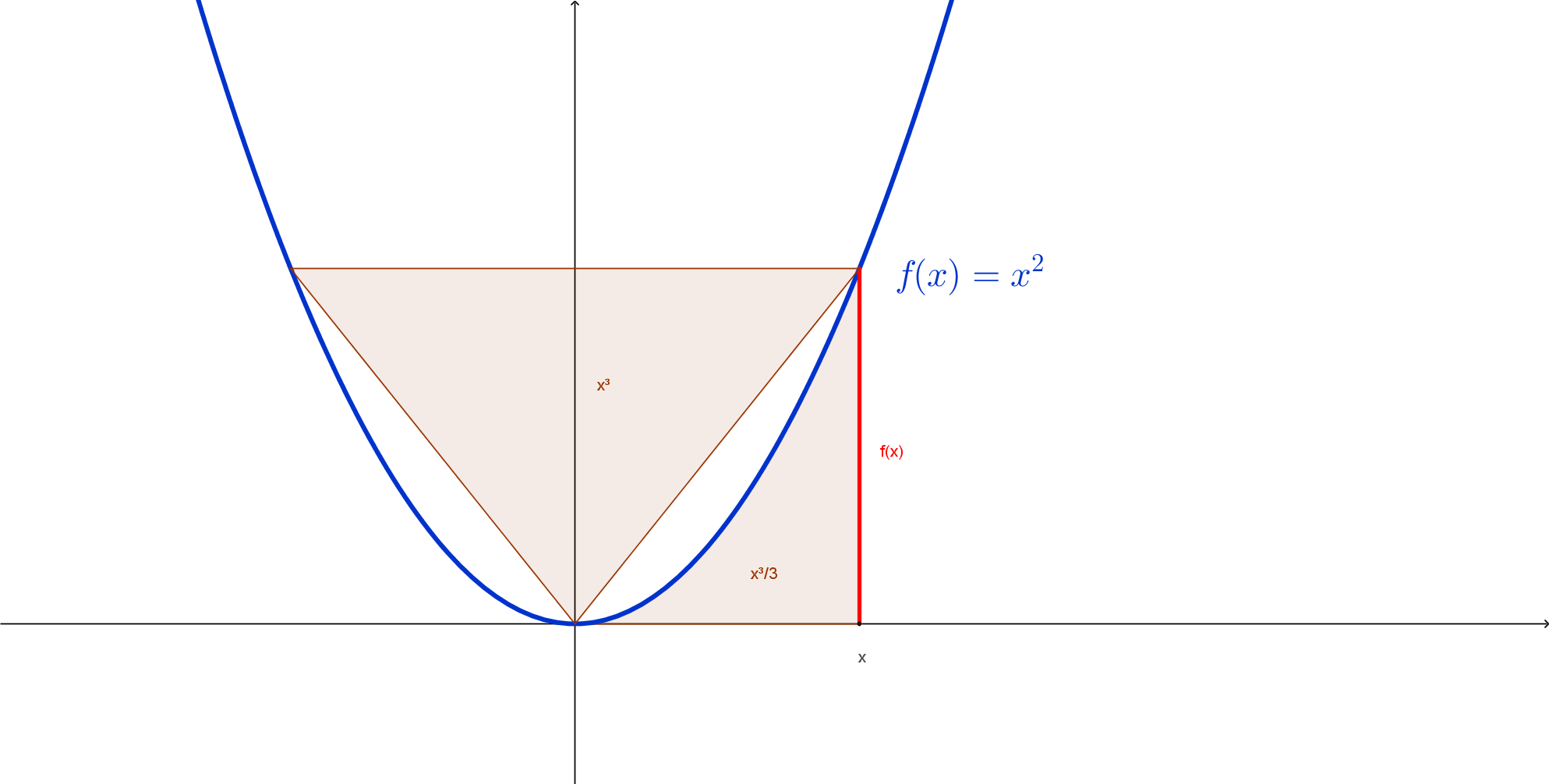 Essa é a primeira integral da história
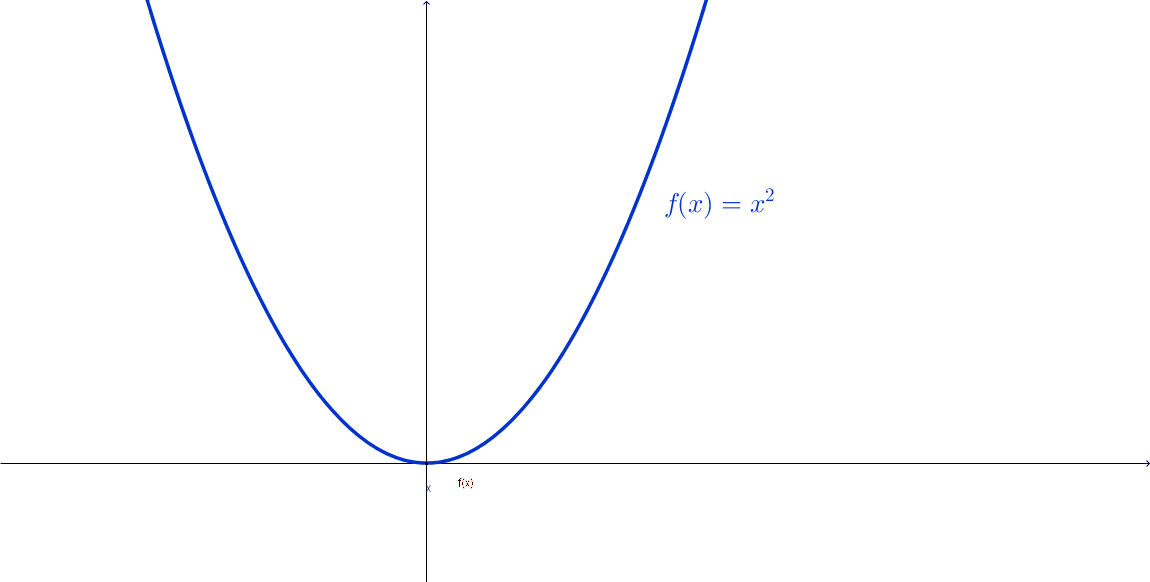 A variação instantânea da área A(x) é A’(x)=f(x).
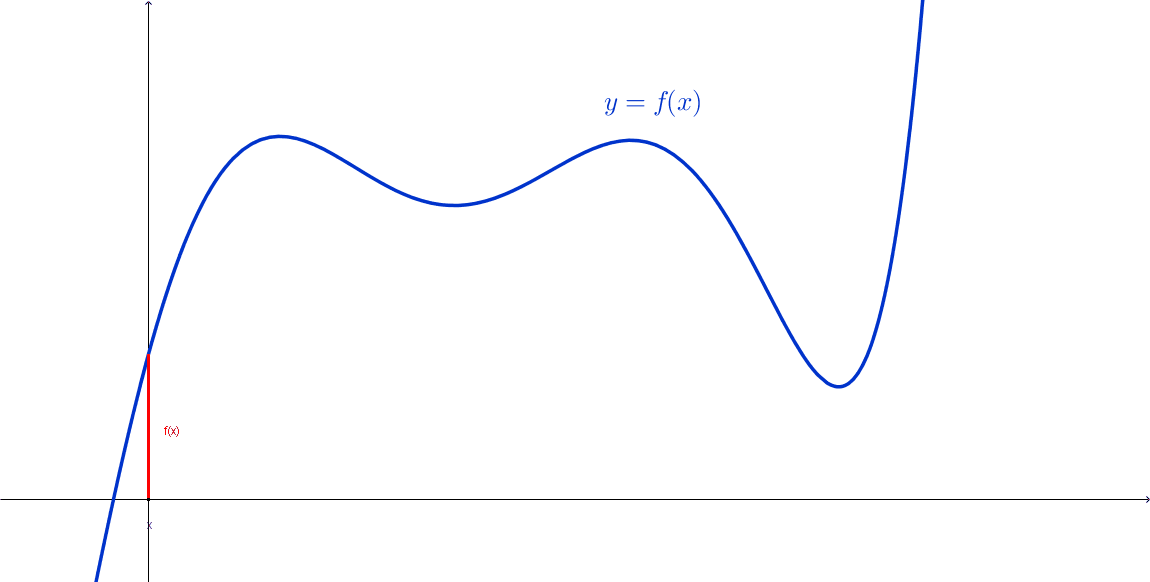 A derivada da função área A(x) é a própria função f(x):
A’(x)=f(x).
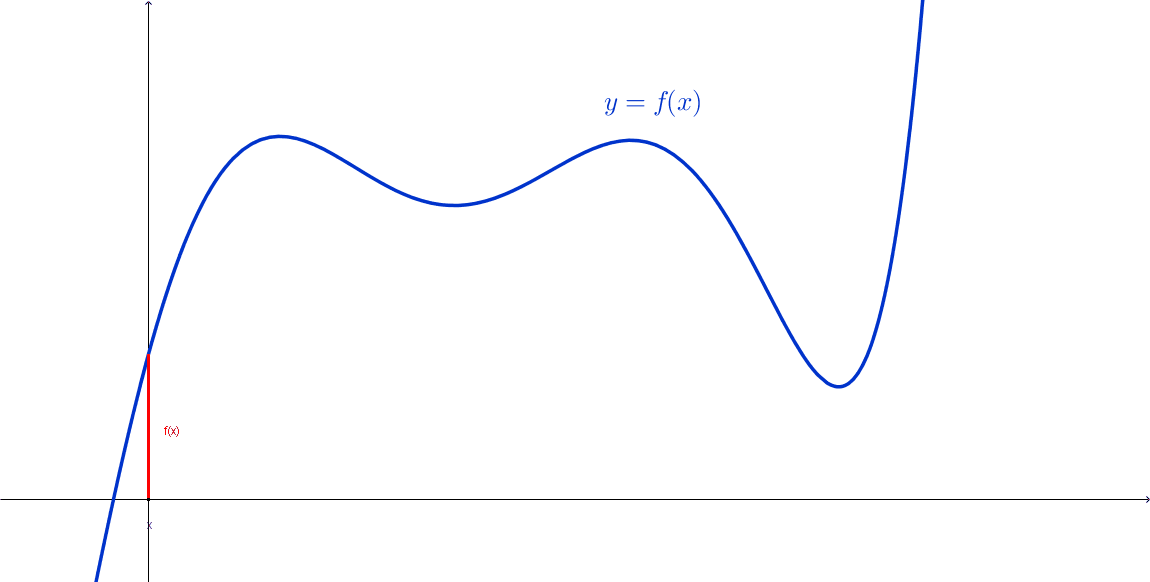 Newton teria criado o Cálculo Diferencial e Integral entre 1665 e 1666, quando o Trinity College foi fechado por causa da peste.
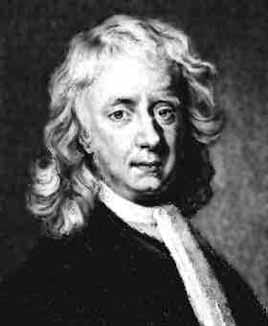 Sir Isaac Newton (1642-1727)
Newton deixou cerca de 5000 páginas de manuscritos sem publicação.
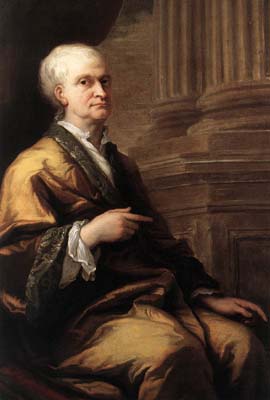 Sir Isaac Newton (1642-1727)
Em 1673 Leibniz viajou a Londres, onde comprou um livro de Barrow e tornou-se membro da Royal Society. É possível que tenha lido manuscritos de Newton.
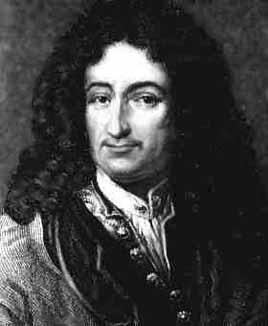 Gottfried Wilhelm von Leibniz (1646-1716)
Em 1676 Leibniz cria o Cálculo com uma notação bem diferente de Newton. Sua notação prevaleceu até hoje.
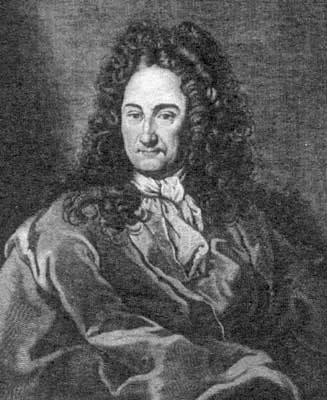 Gottfried Wilhelm von Leibniz (1646-1716)
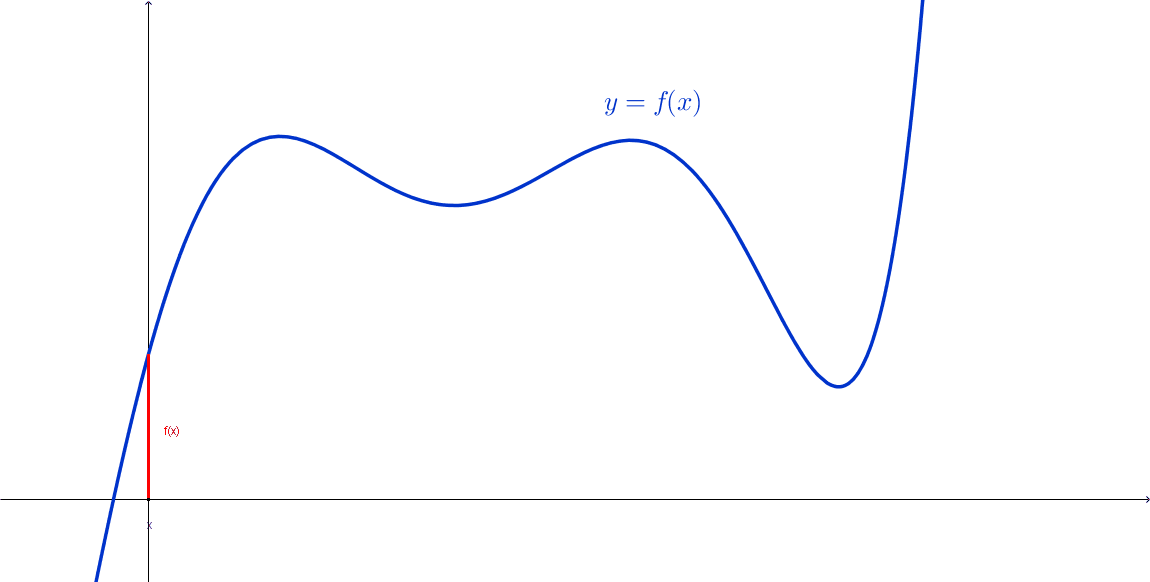 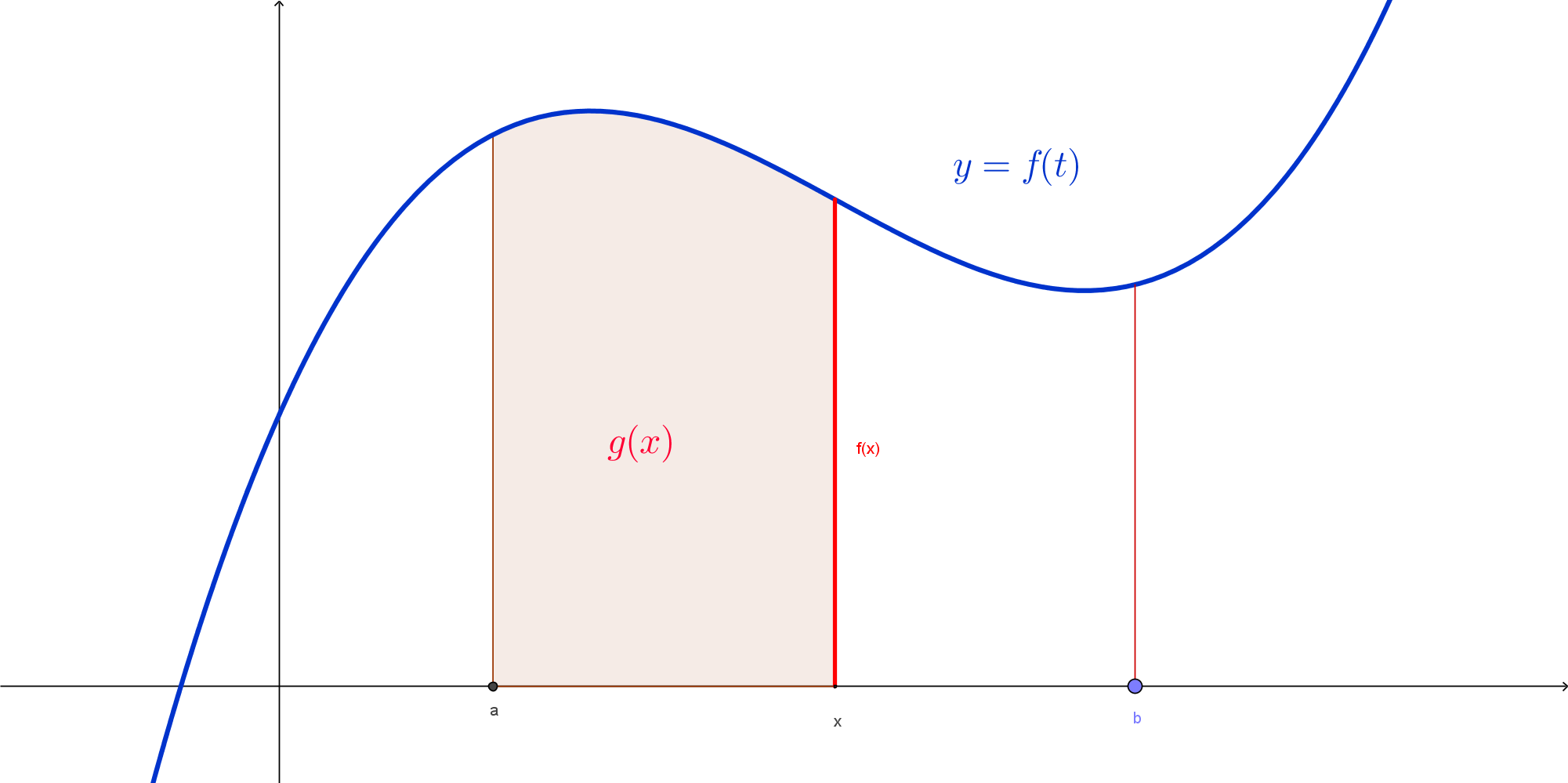 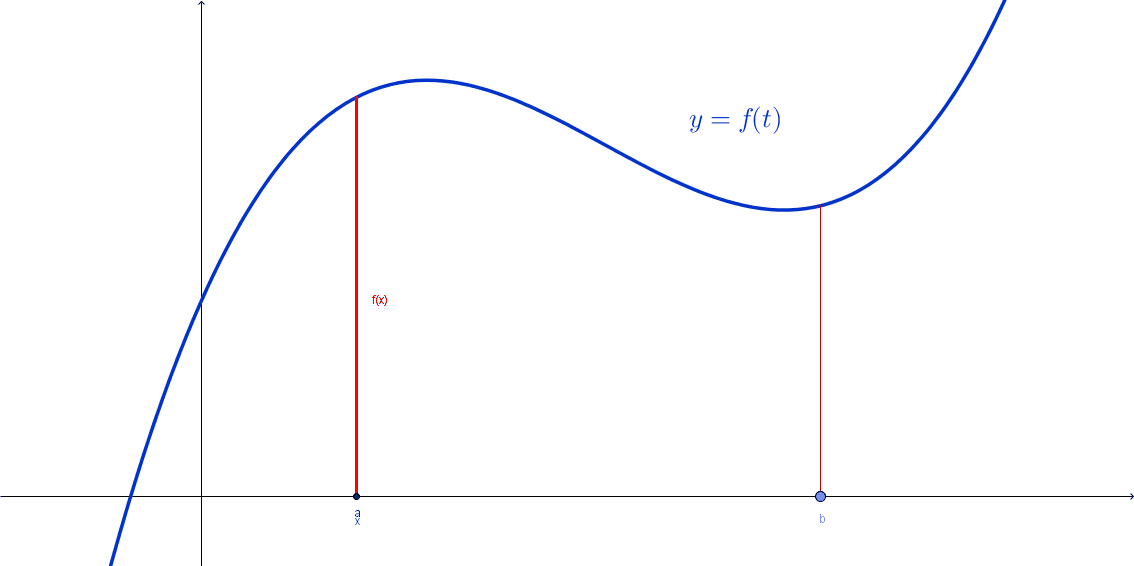 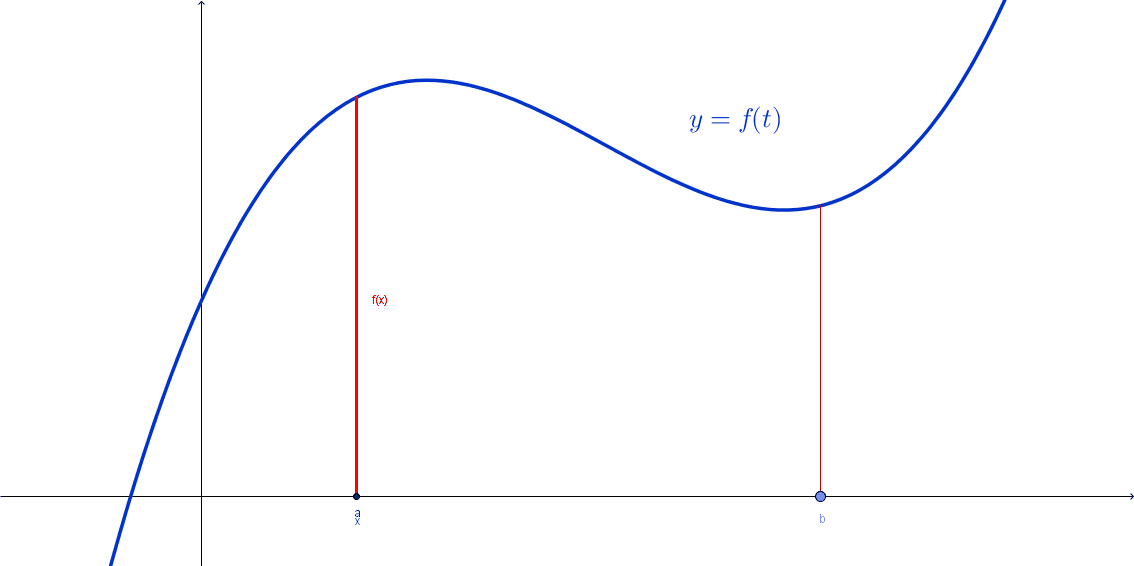 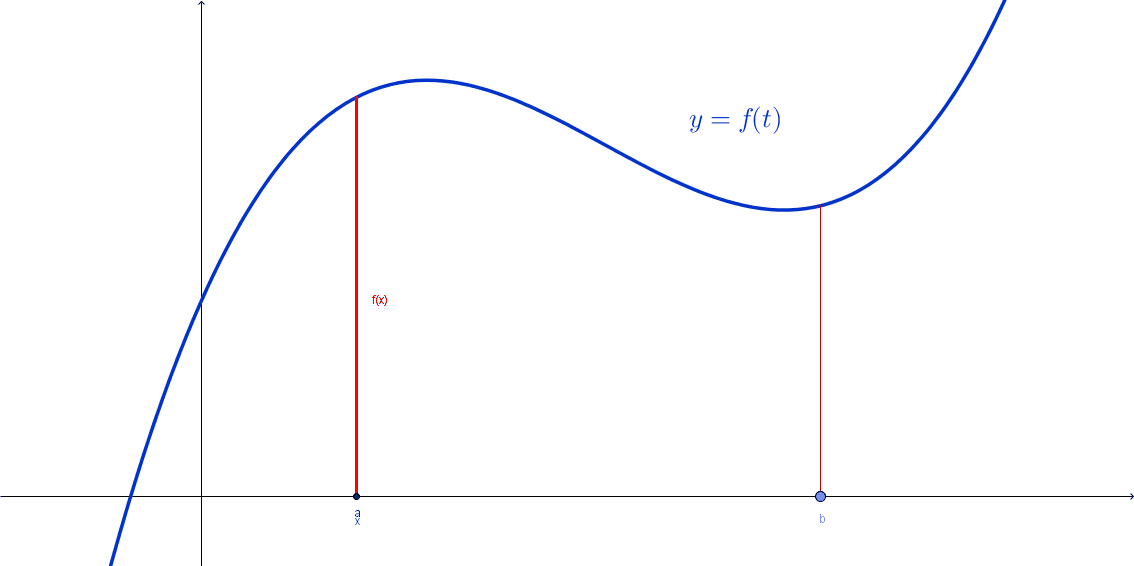 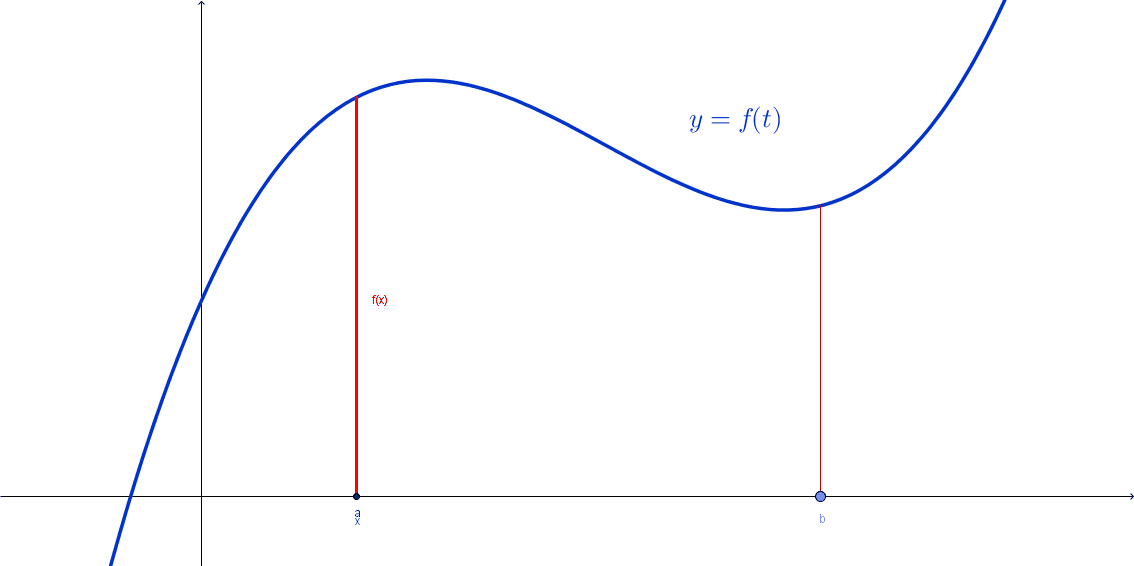 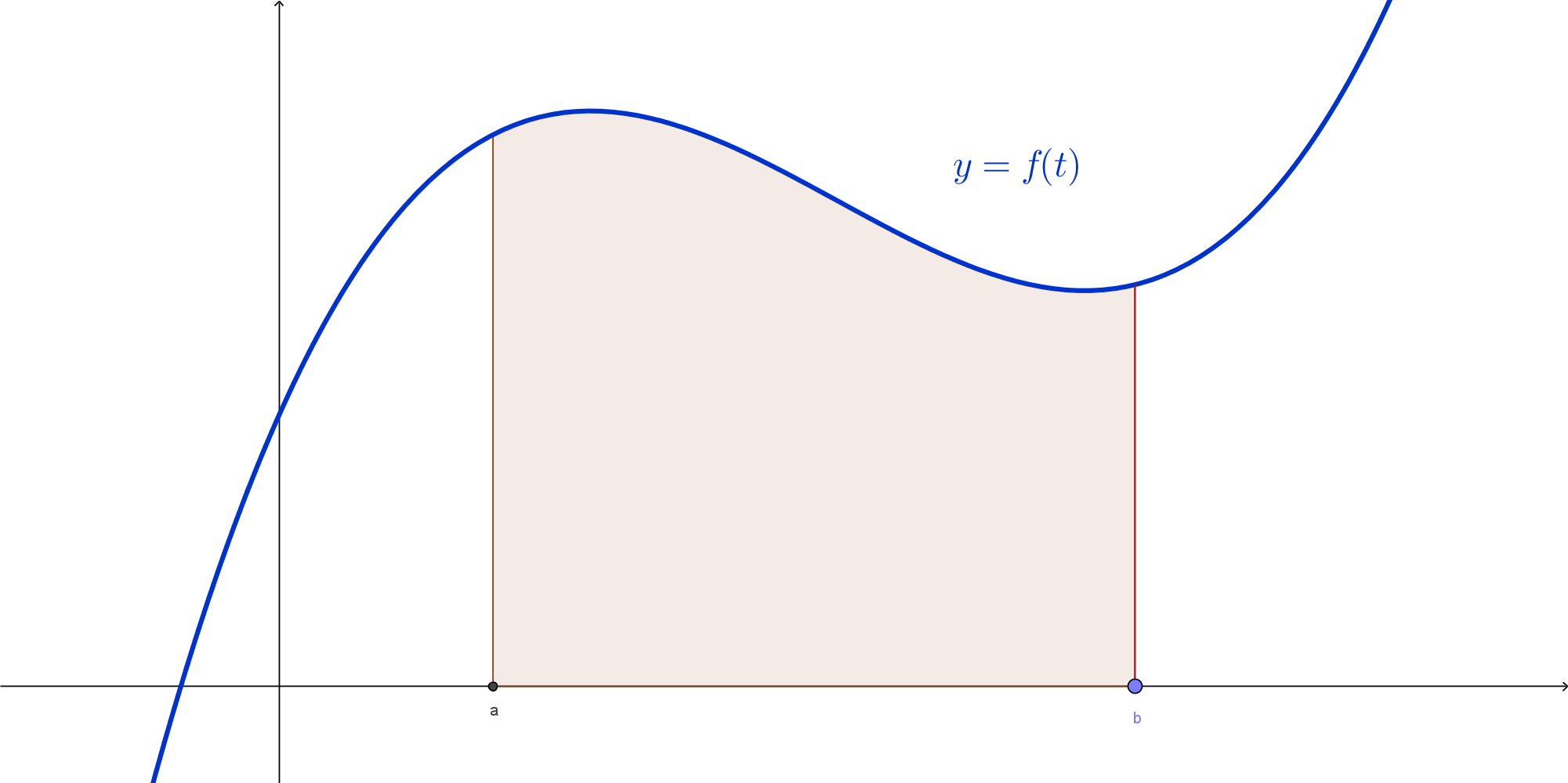 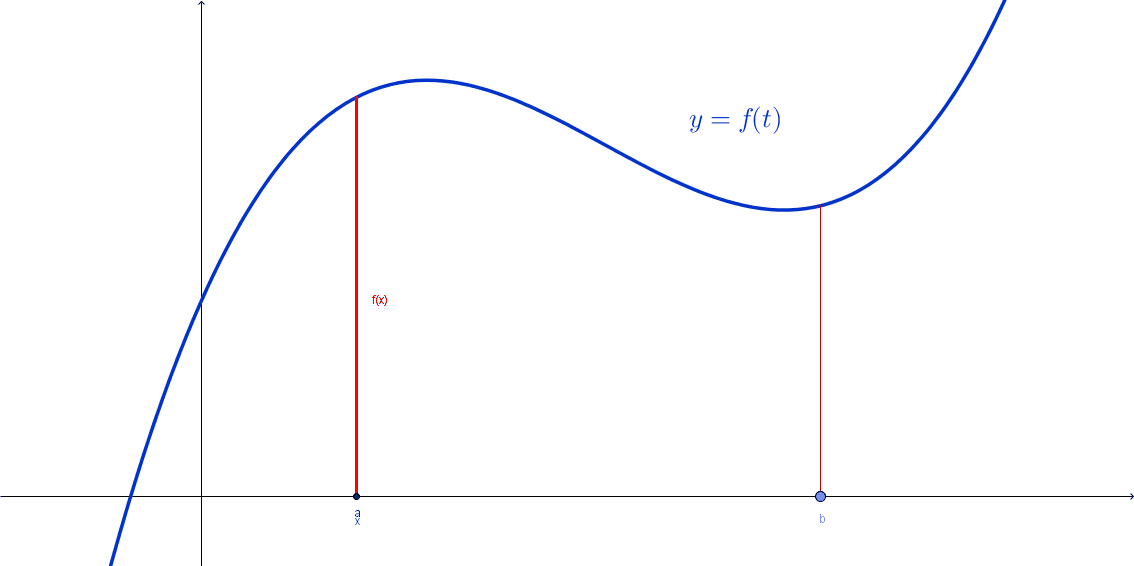 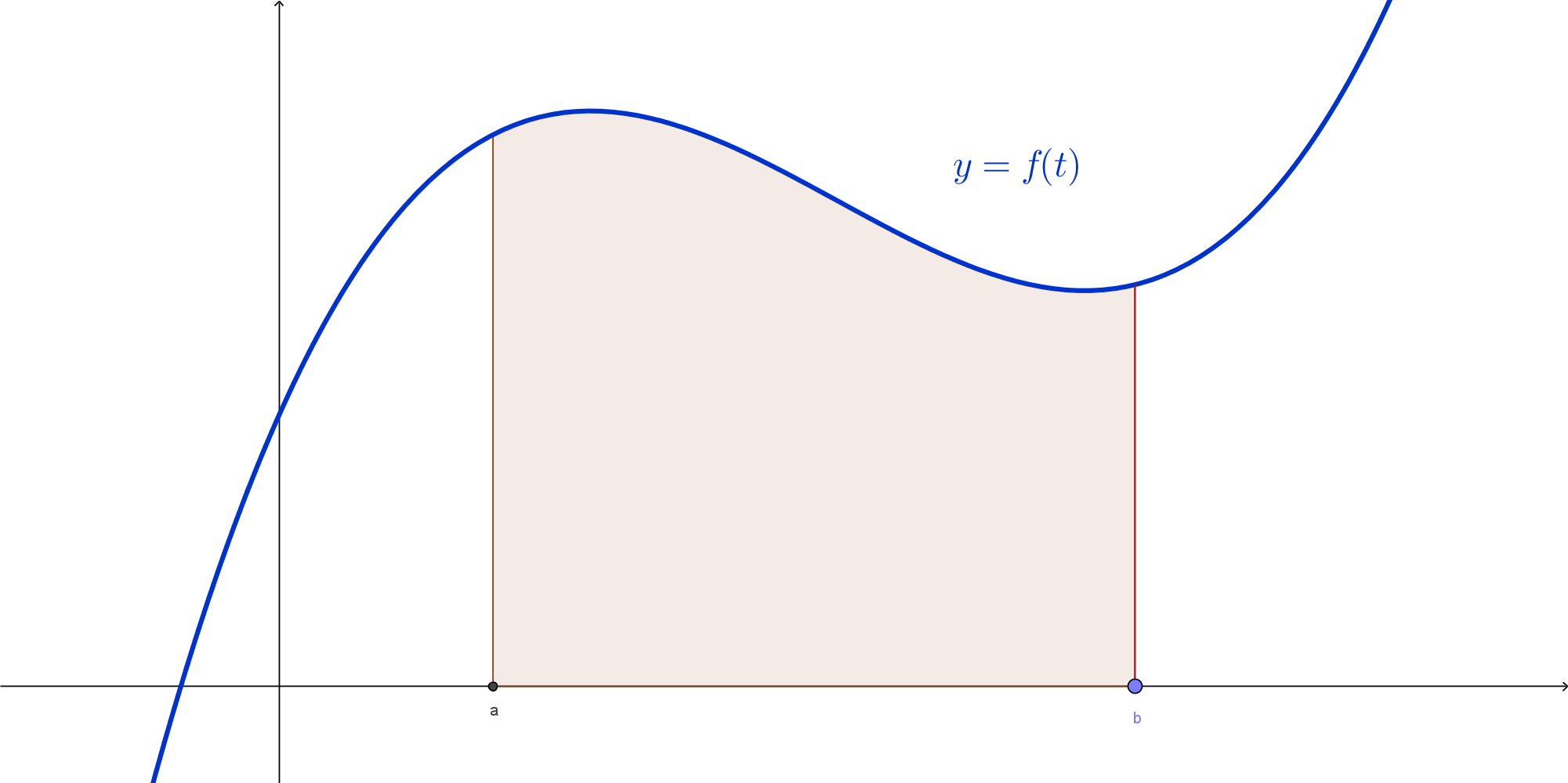 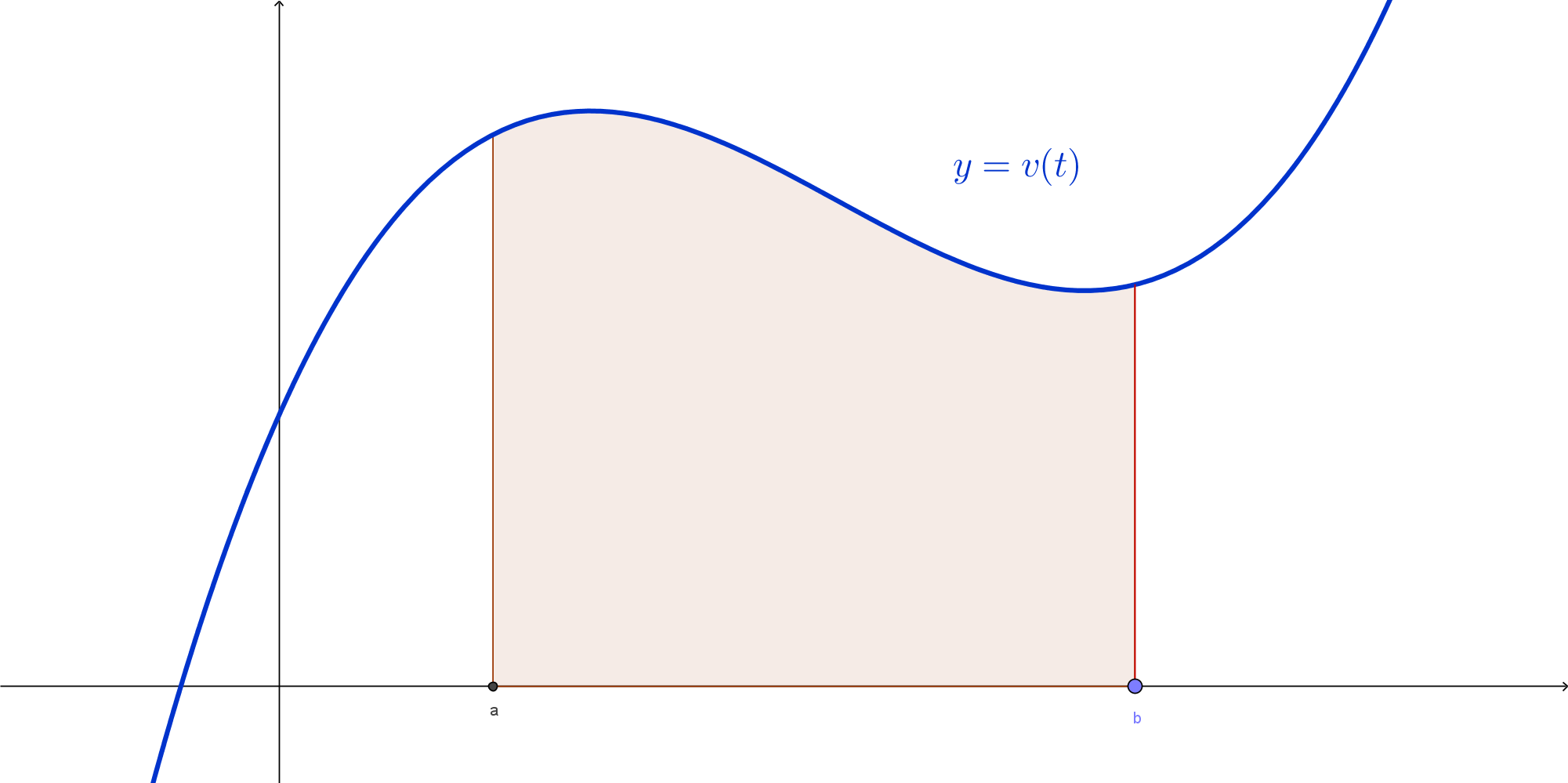 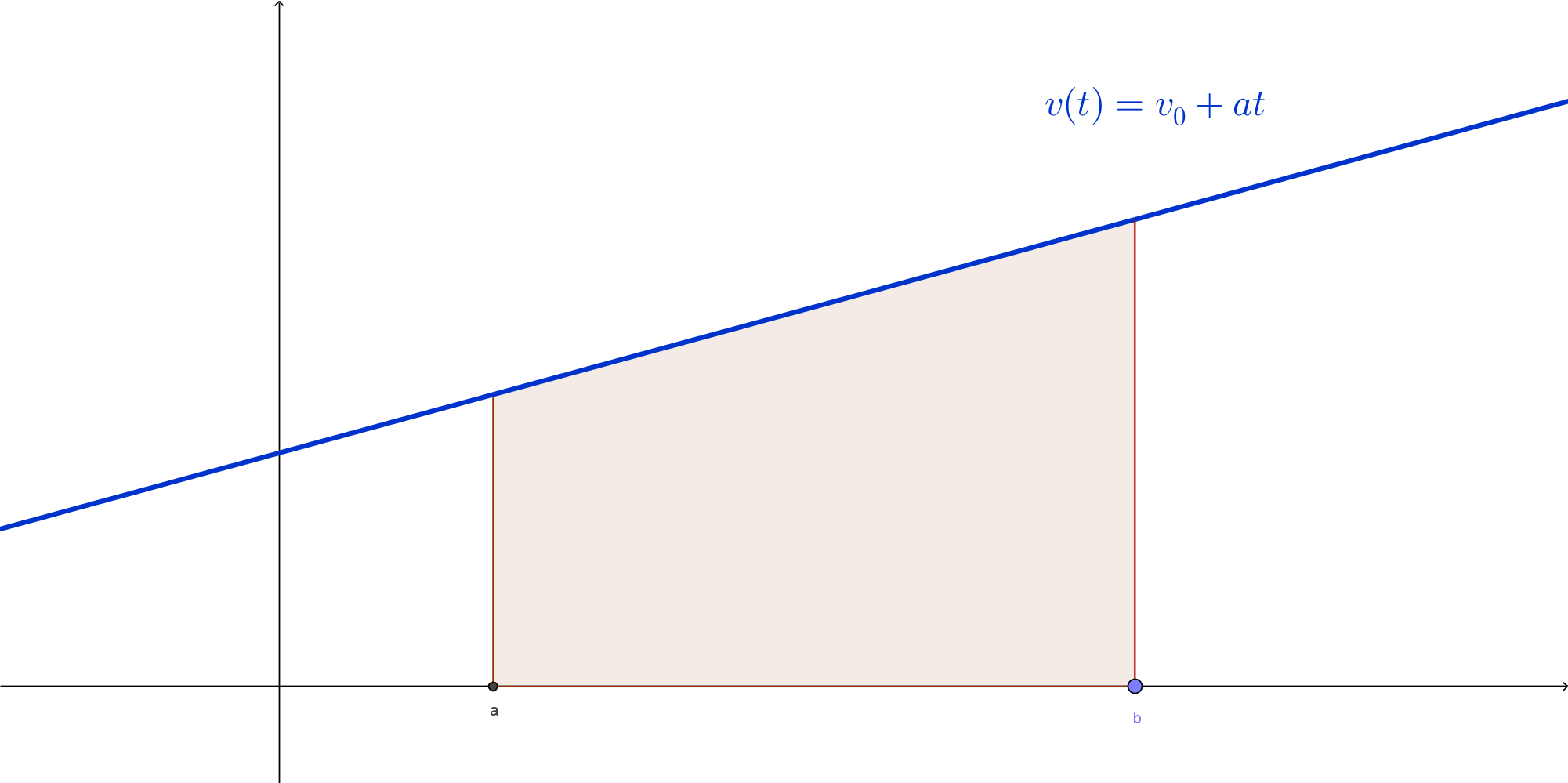 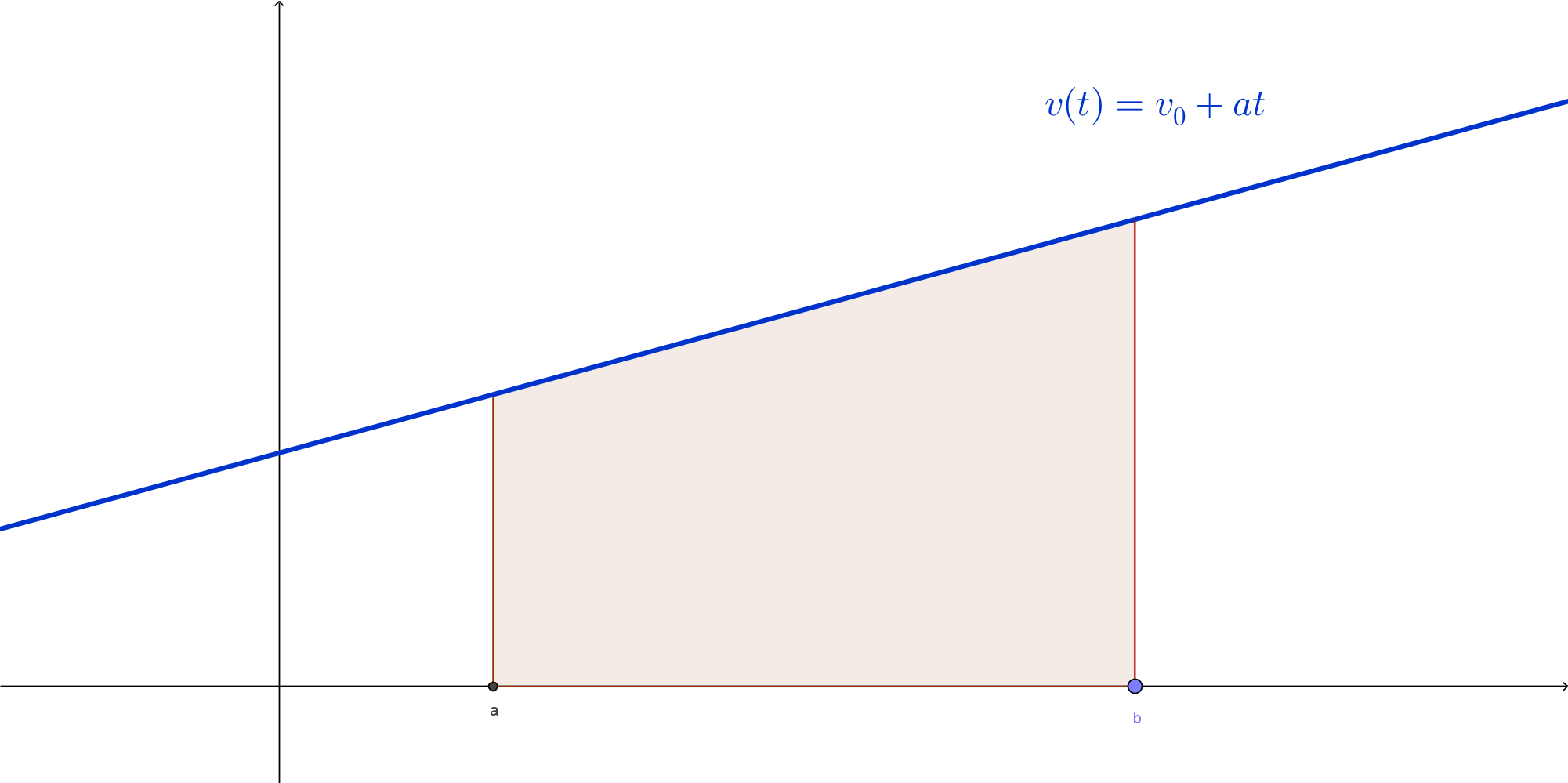 Exercícios típicos de um livro de Cálculo:
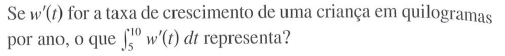 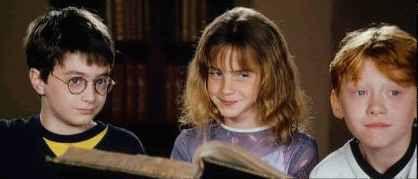 Exercícios típicos de um livro de Cálculo:
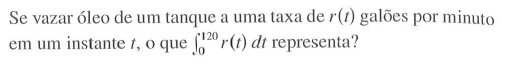 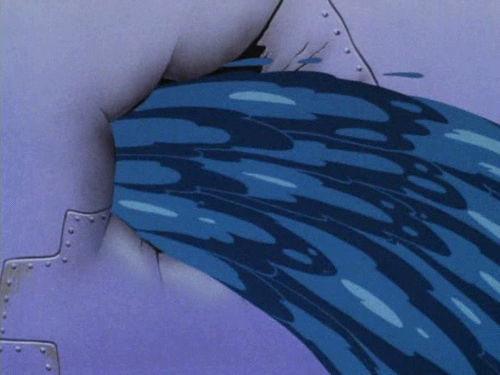 Exercícios típicos de um livro de Cálculo:
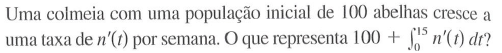 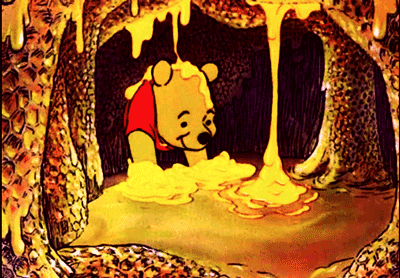 Exercícios típicos de um livro de Cálculo:
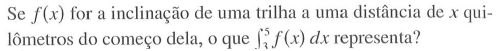 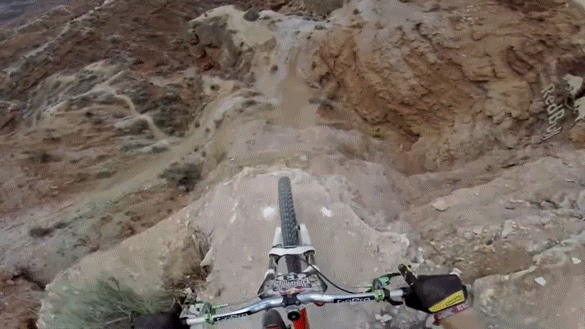 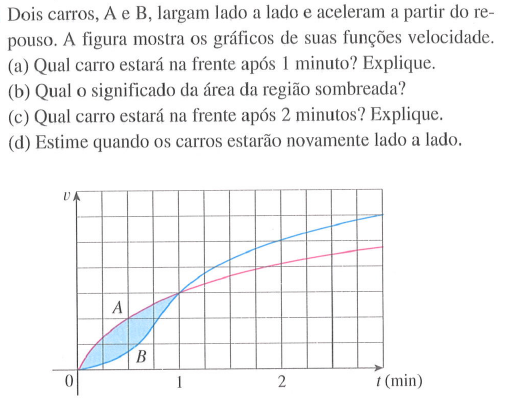